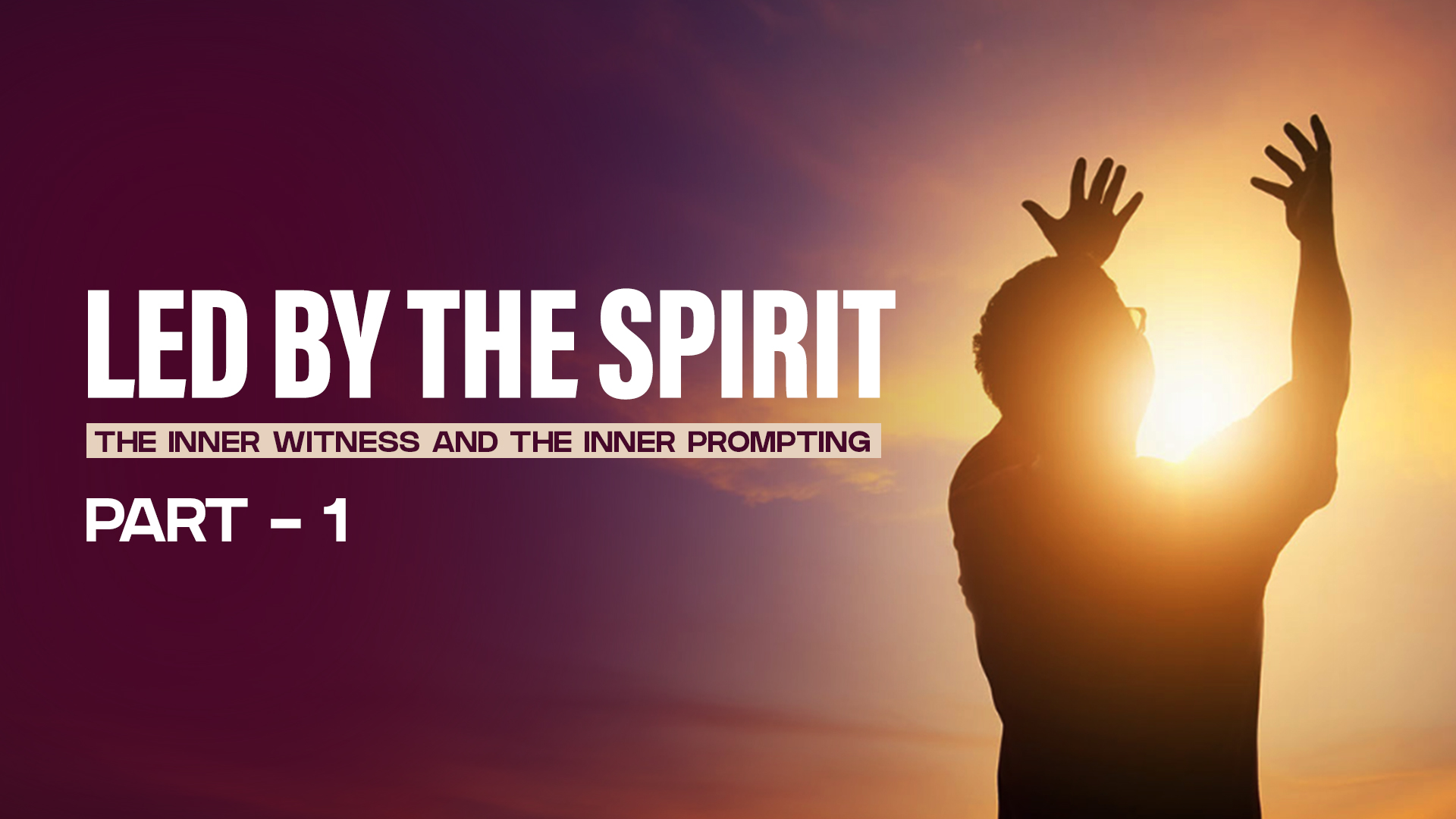 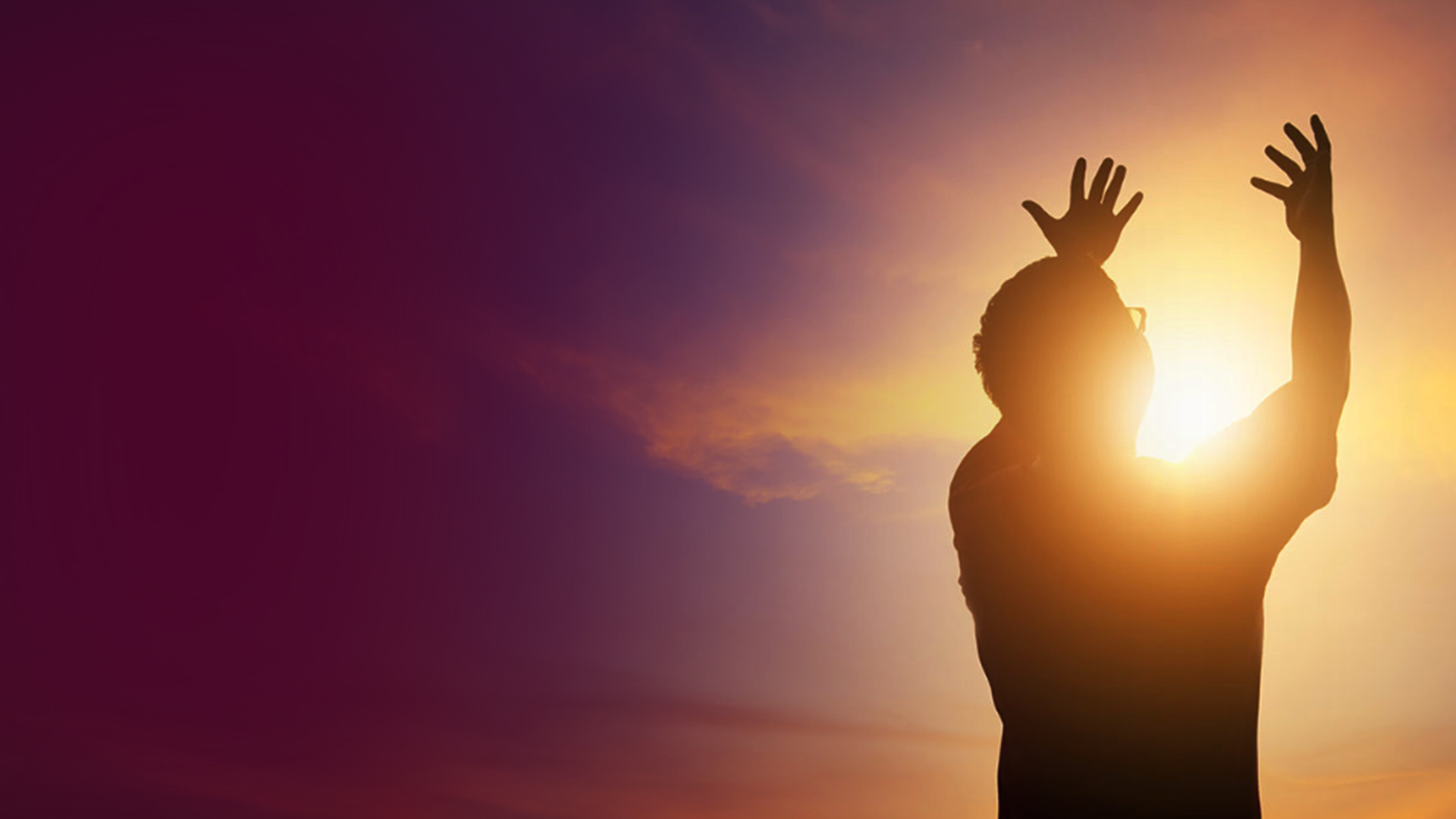 GOD LEADS AND GUIDES US
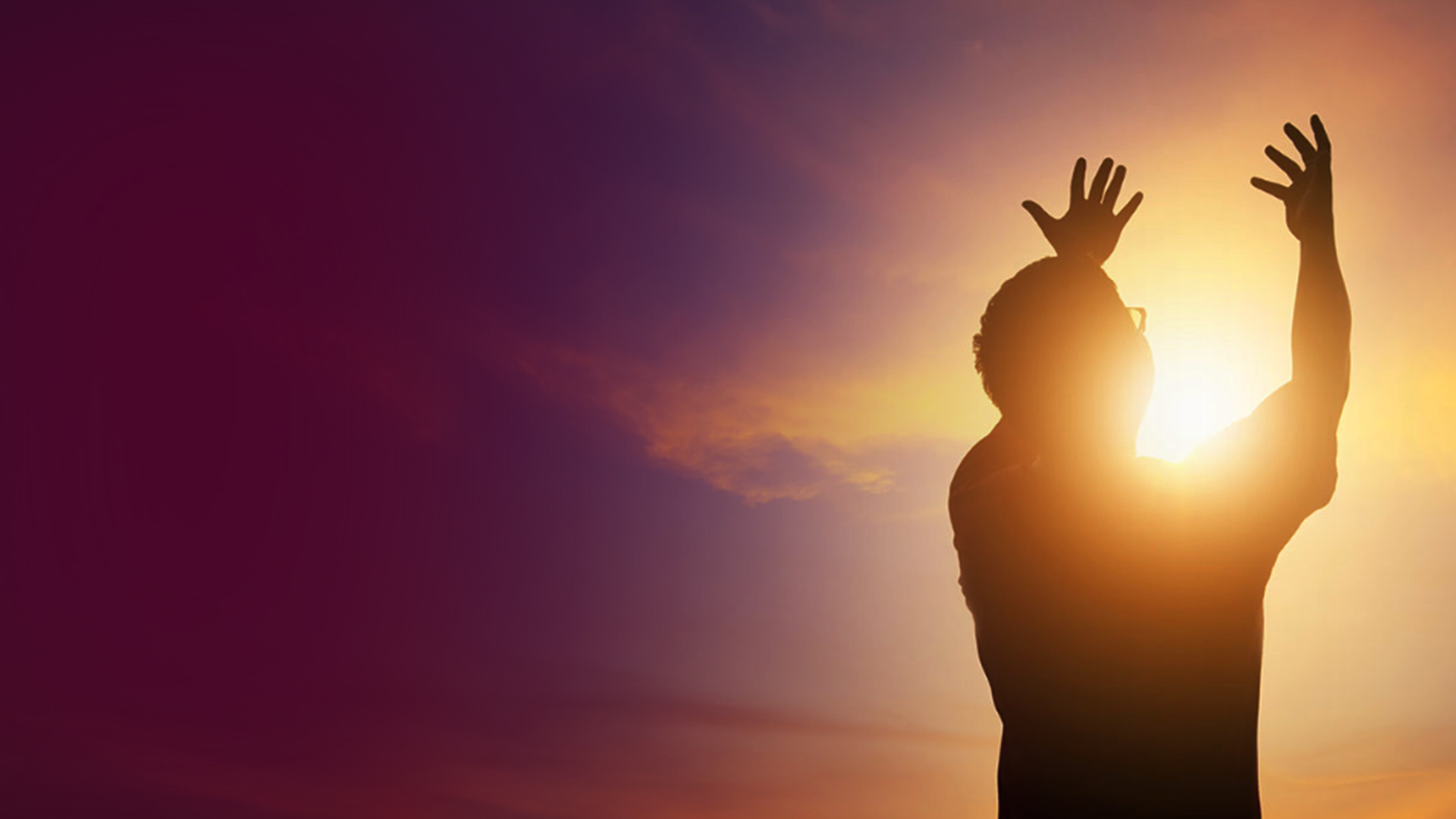 CONTRAST TO OLD TESTAMENT TIMES
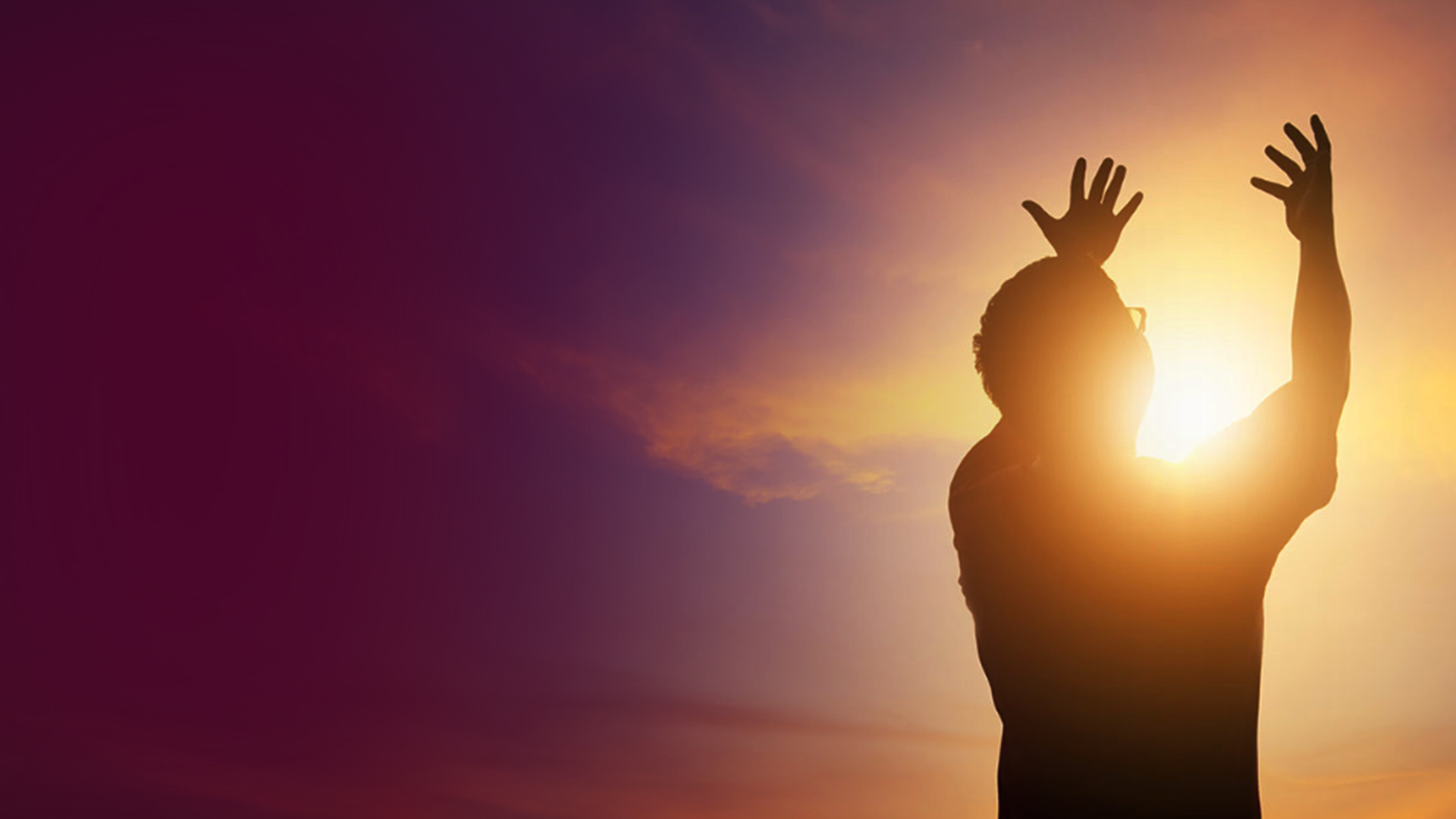 HOW GOD LEADS AND GUIDES PEOPLE UNDER THE NEW COVENANT
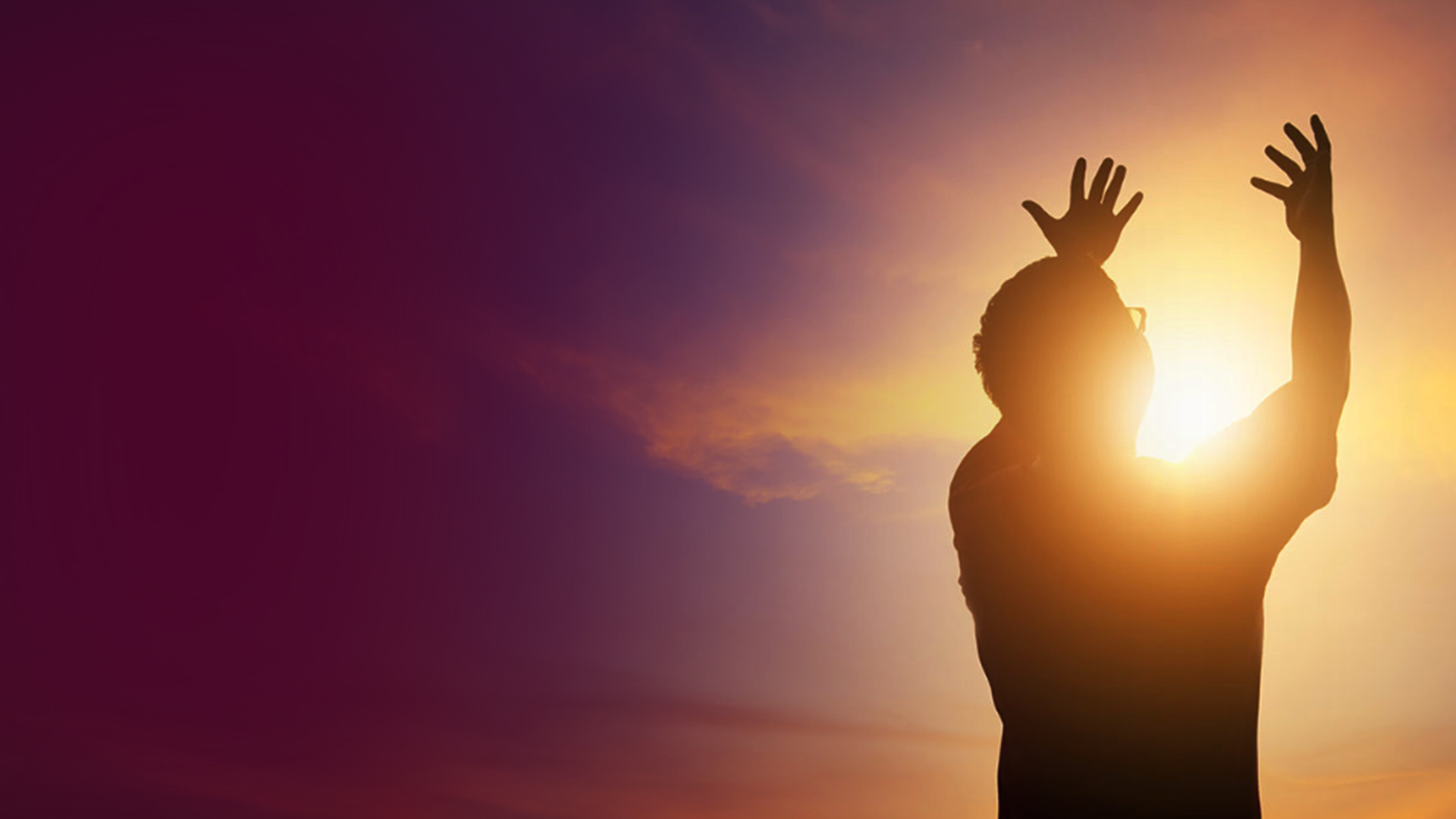 THE WORD AND THE SPIRIT
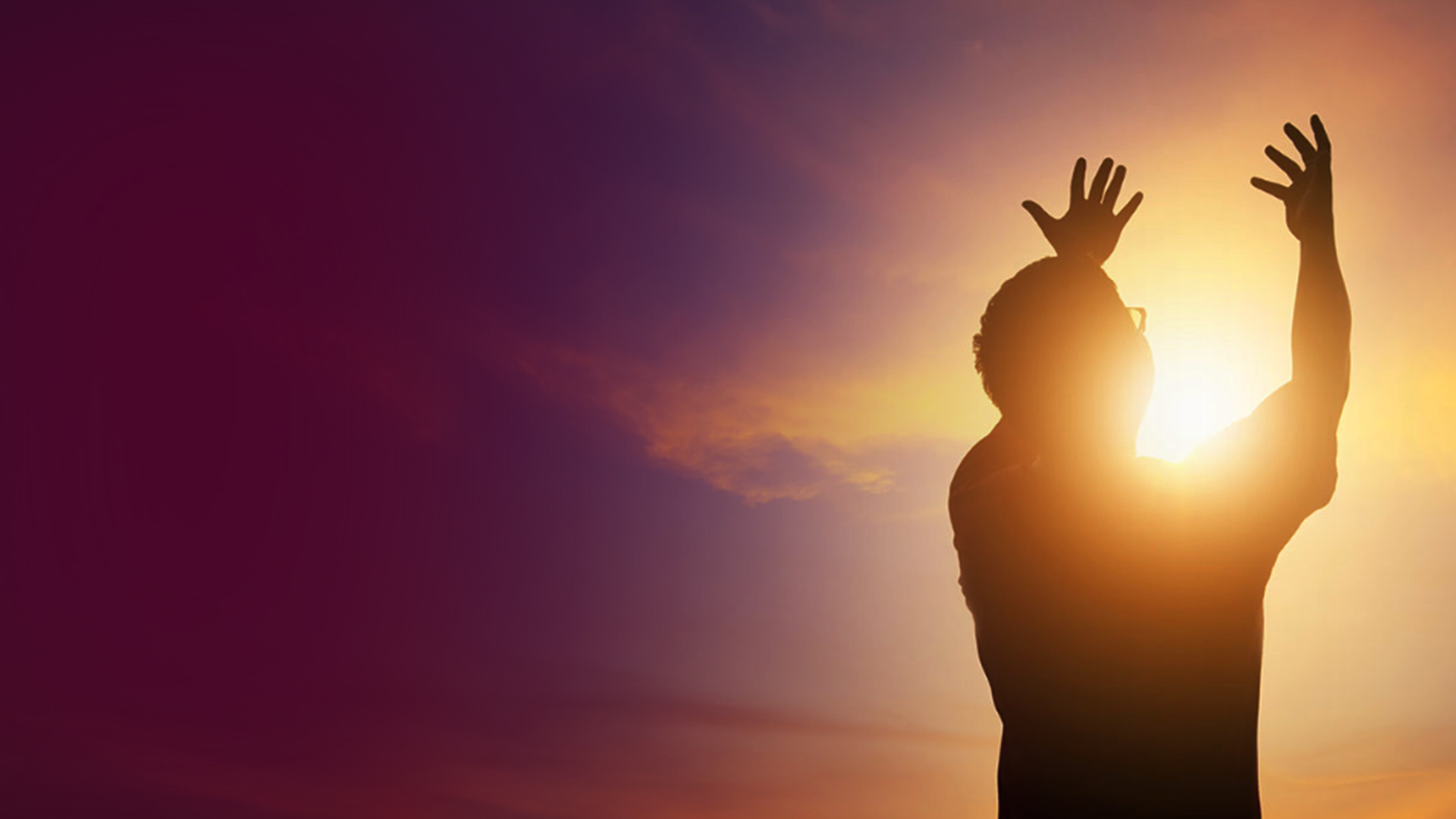 LED BY THE SPIRIT
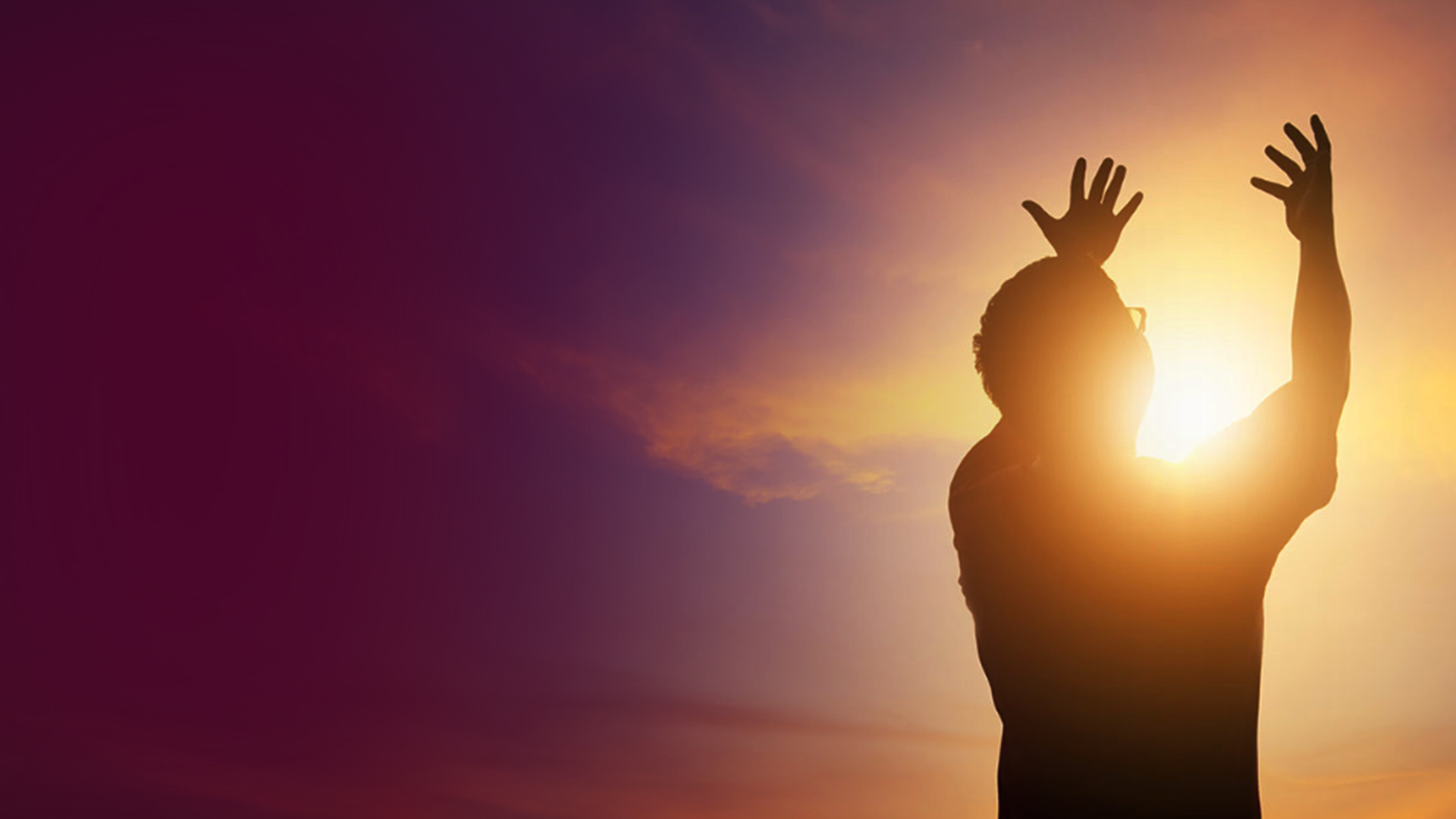 Romans 8:14-16
14 For as many as are led by the Spirit of God, these are sons of God. 
15 For you did not receive the spirit of bondage again to fear, but you received the Spirit of adoption by whom we cry out, "Abba, Father." 
16 The Spirit Himself bears witness with our spirit that we are children of God,
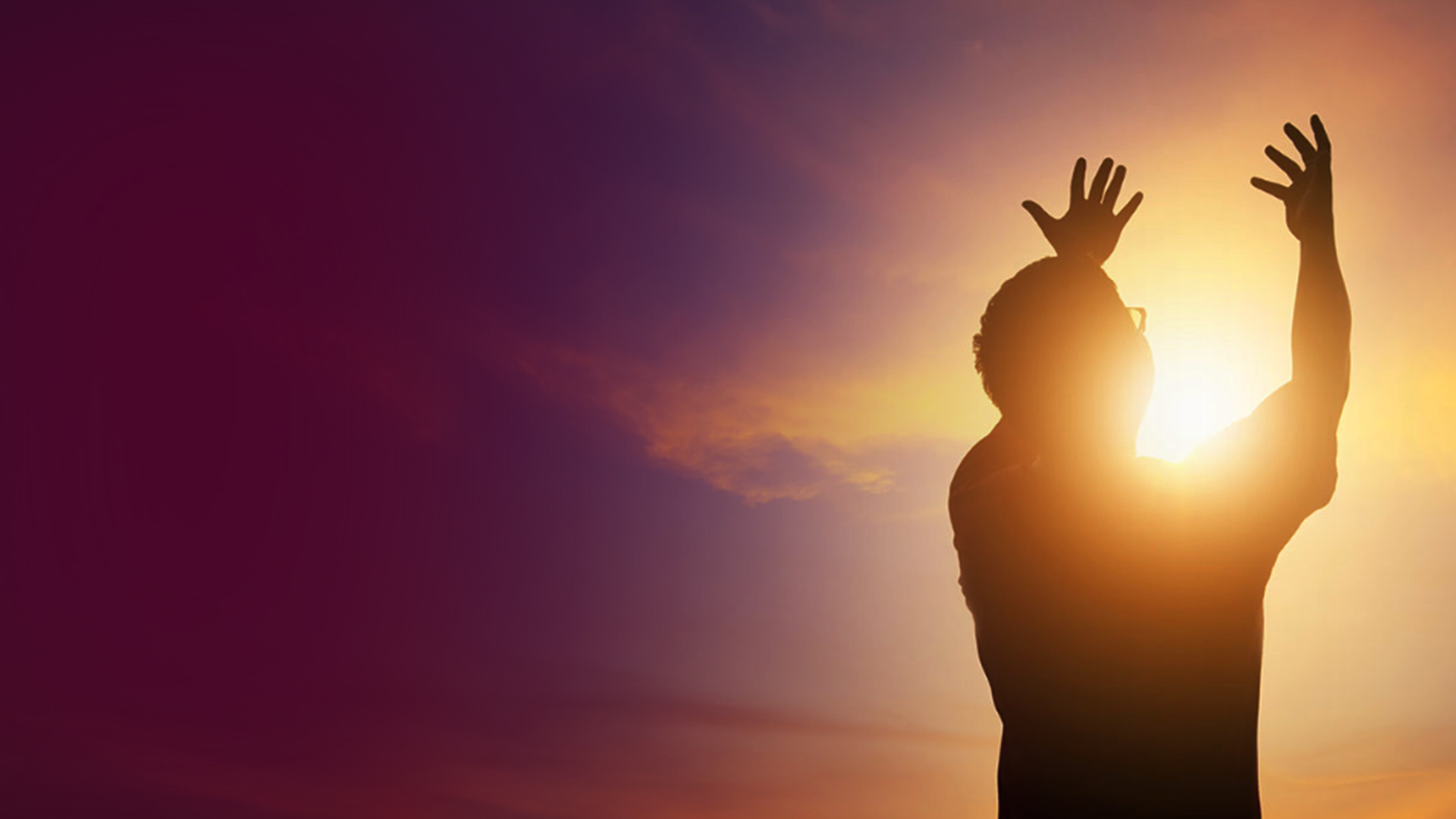 THE HOLY SPIRIT BEARS WITNESS WITH OUR HUMAN SPIRIT
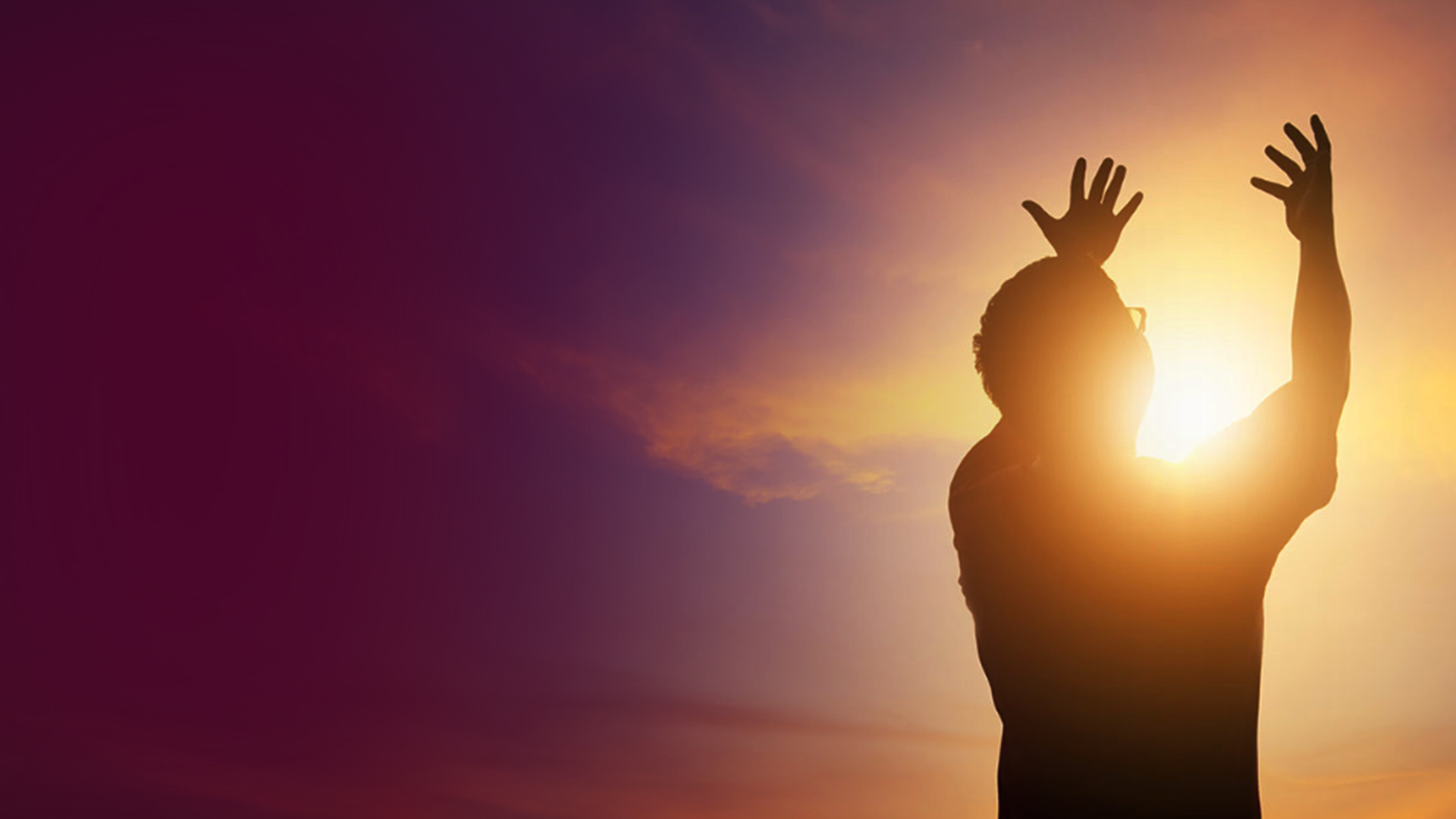 THE FIVE FACULTIES OF THE HUMAN SPIRIT
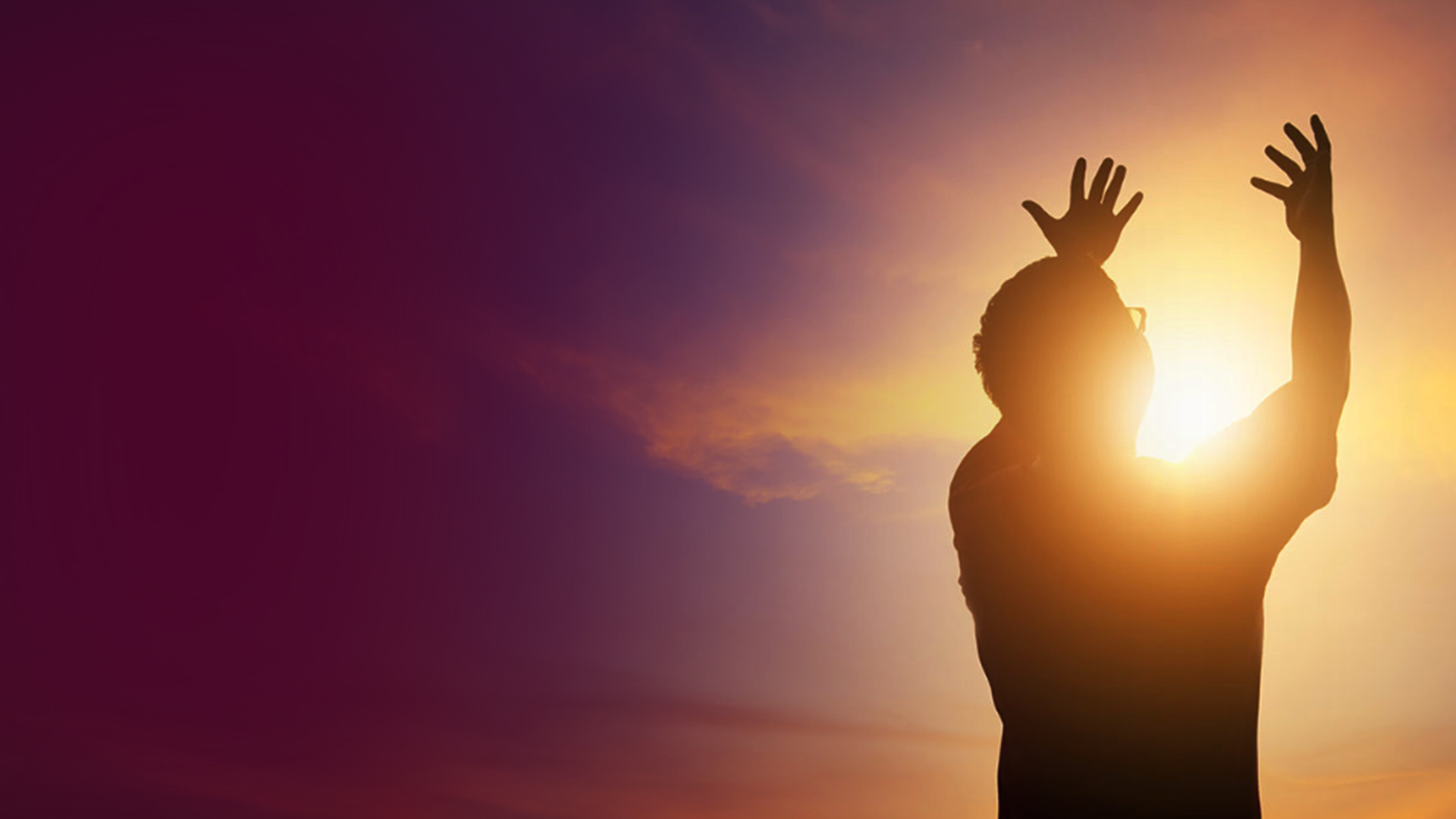 INNER WITNESS AND THE INNER PROMPTING
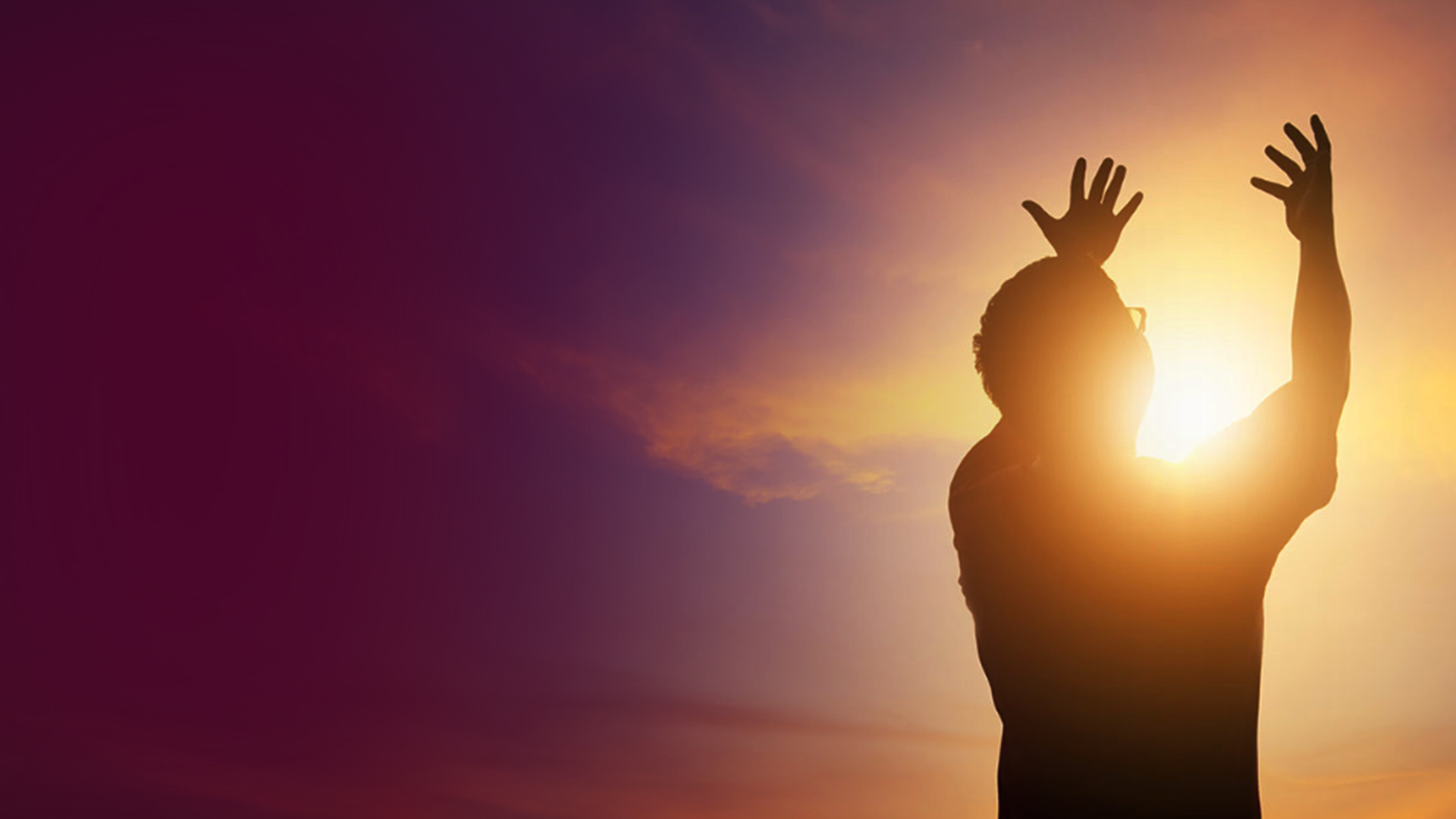 Sensation
Feeling
Knowing
Assurance
Peace
Discomfort
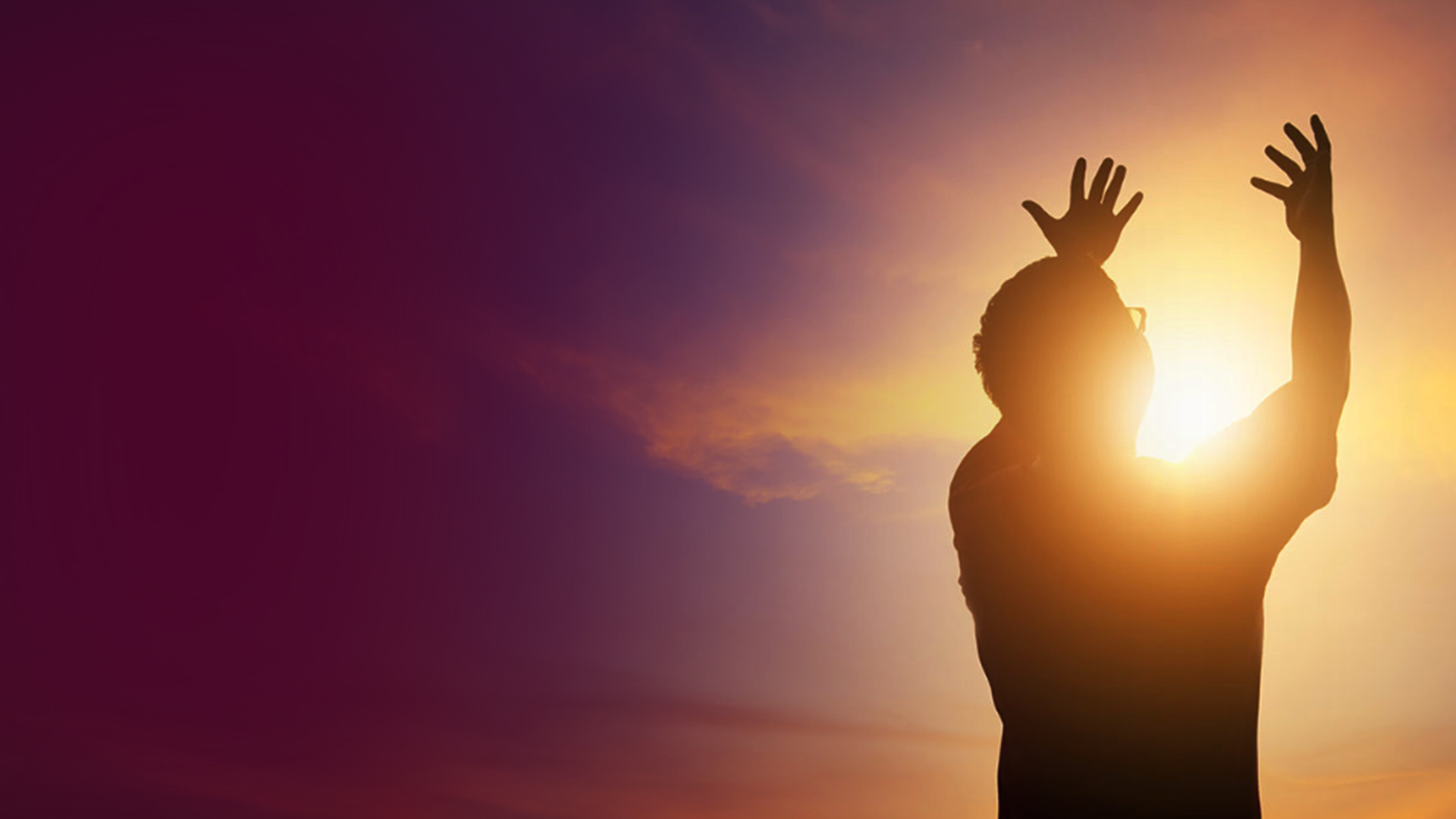 1. QUICKENING OF SCRIPTURE
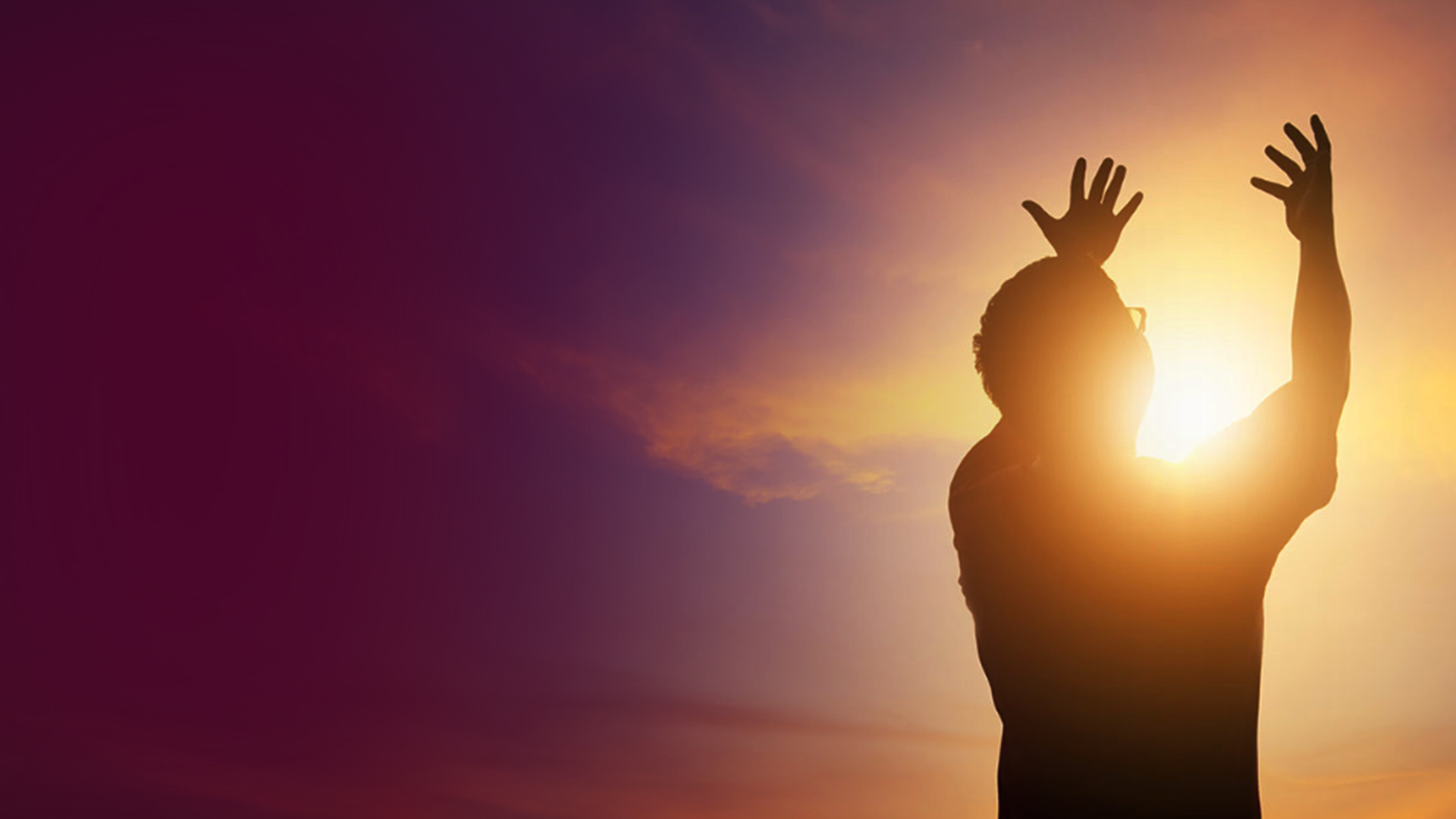 2. THE ASSURANCE WITHIN
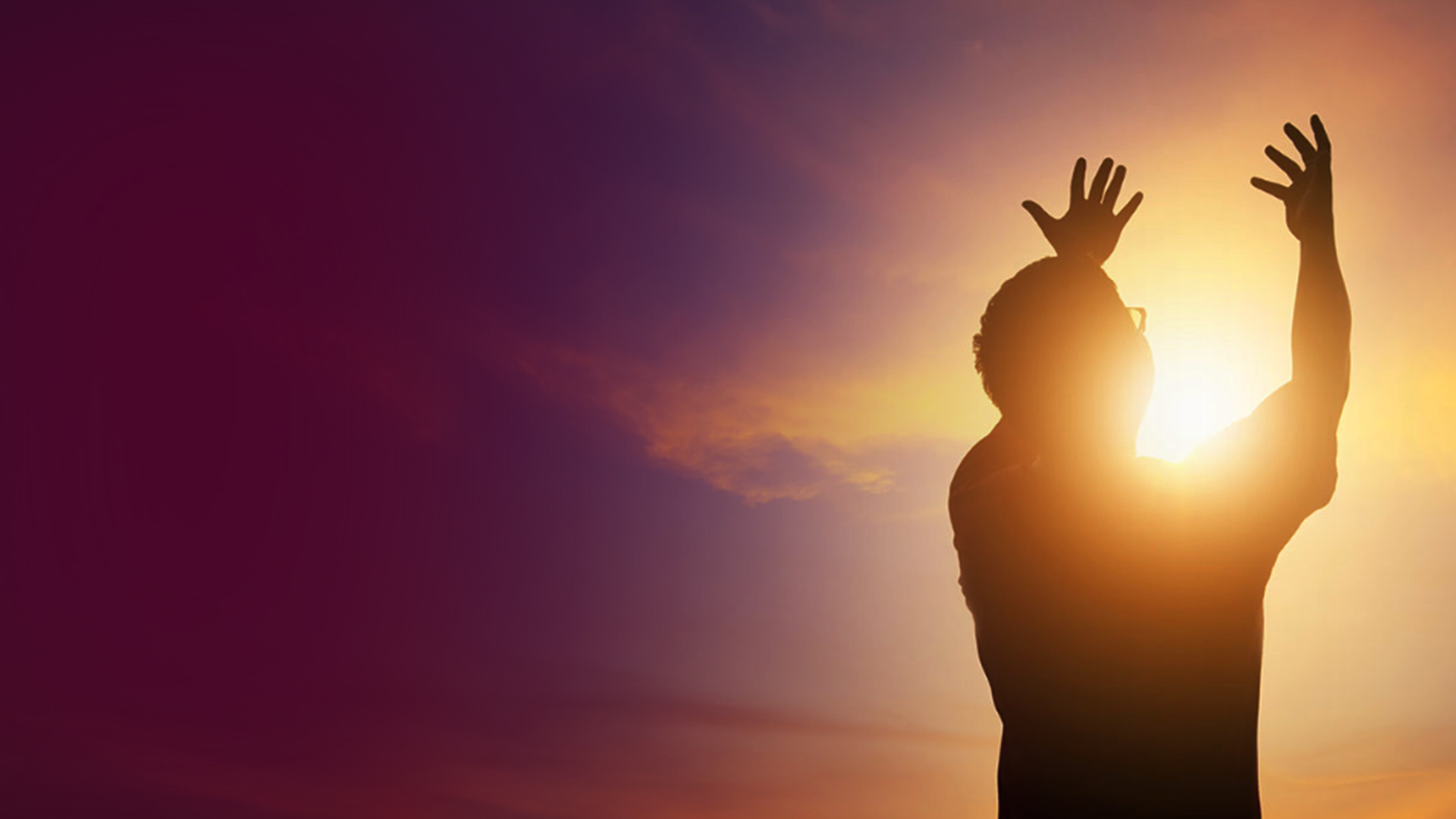 Philippians 4:6,7
6 Be anxious for nothing, but in everything by prayer and supplication, with thanksgiving, let your requests be made known to God;
7 and the peace of God, which surpasses all understanding, will guard your hearts and minds through Christ Jesus.
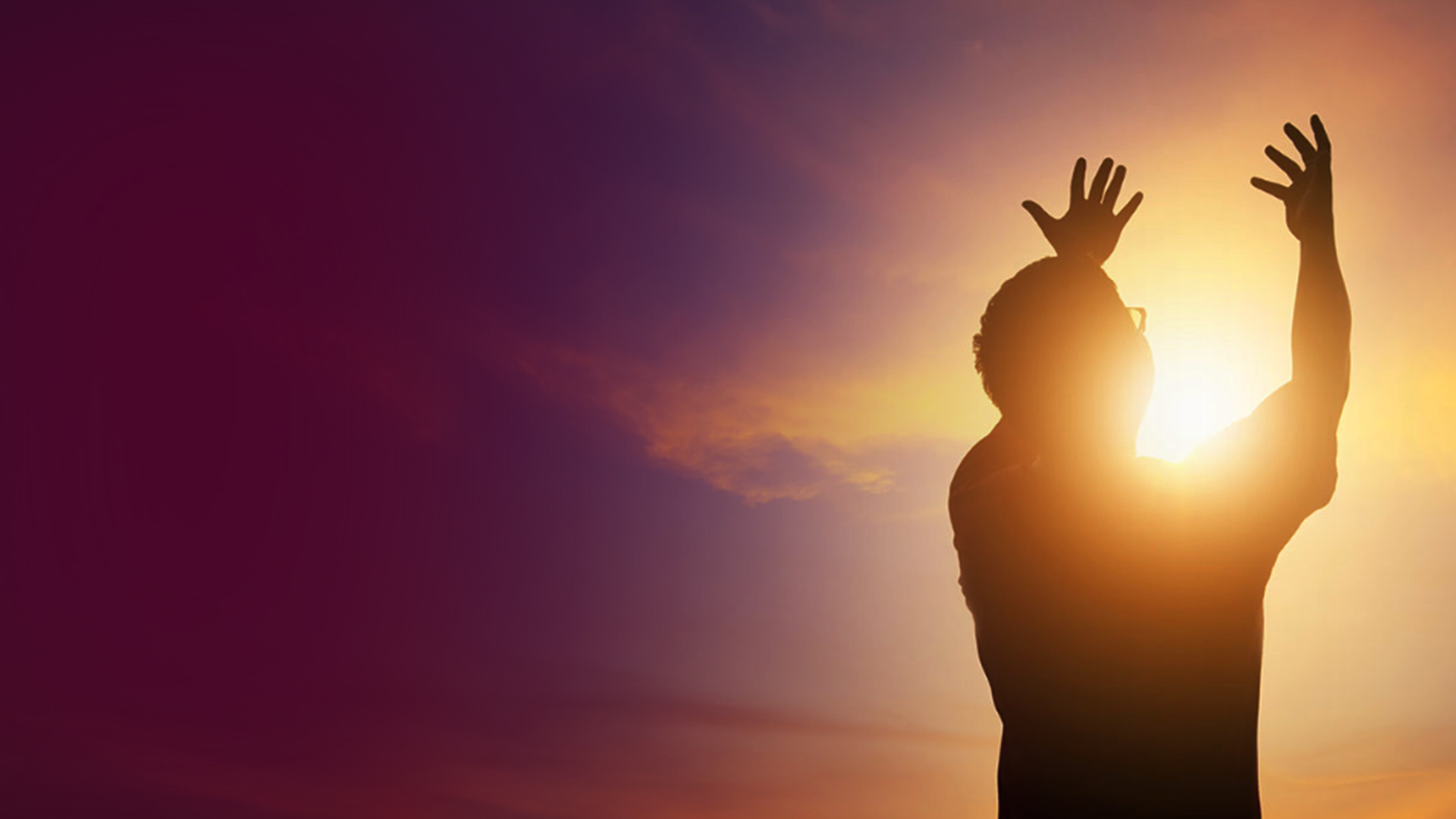 Colossians 3:15
And let the peace of God rule in your hearts, to which also you were called in one body; and be thankful.
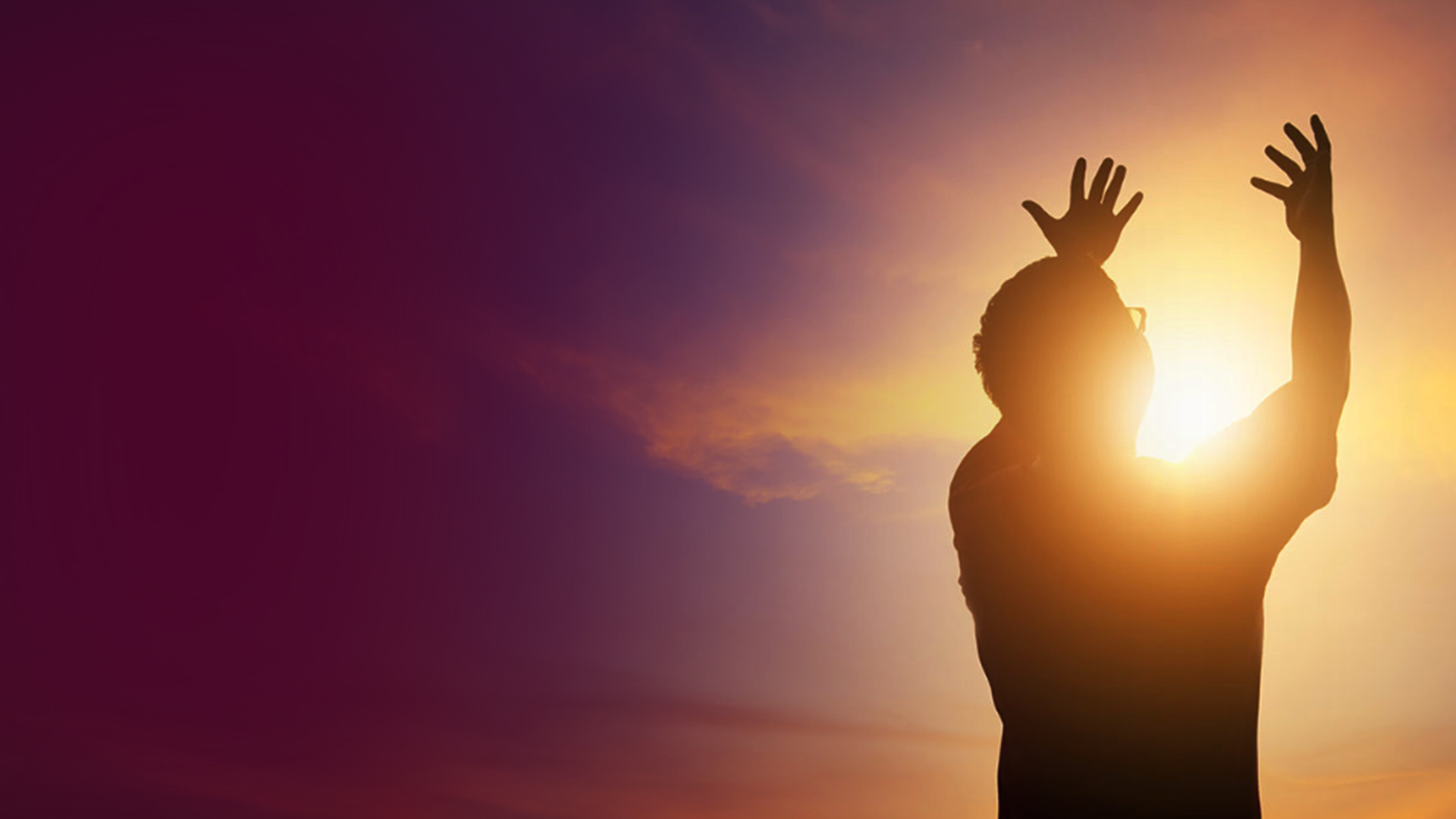 3. THE DESIRE WITHIN
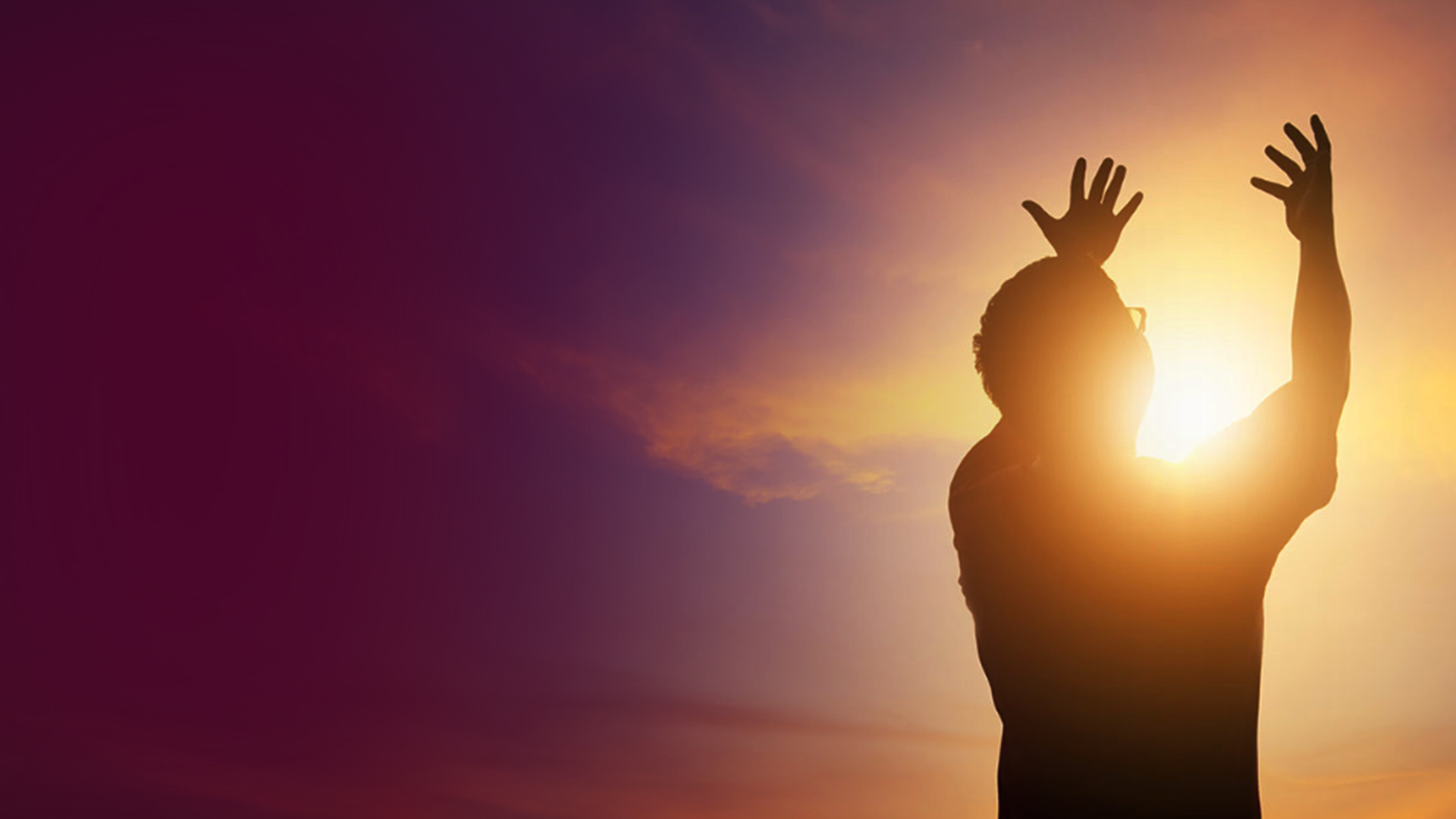 Psalm 37:4
Delight yourself also in the LORD, And He shall give you the desires of your heart.
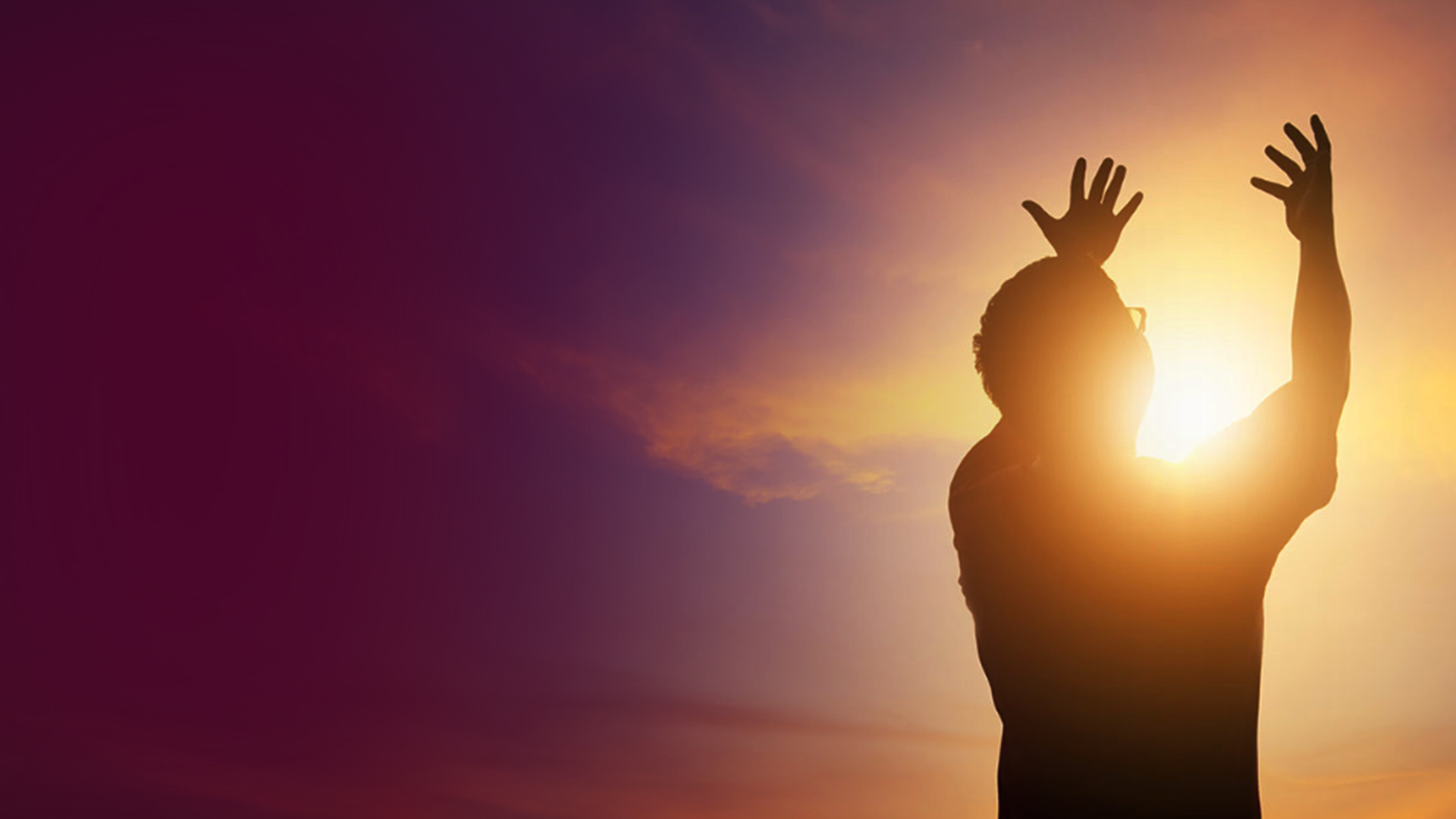 4. THE KNOWING WITHIN
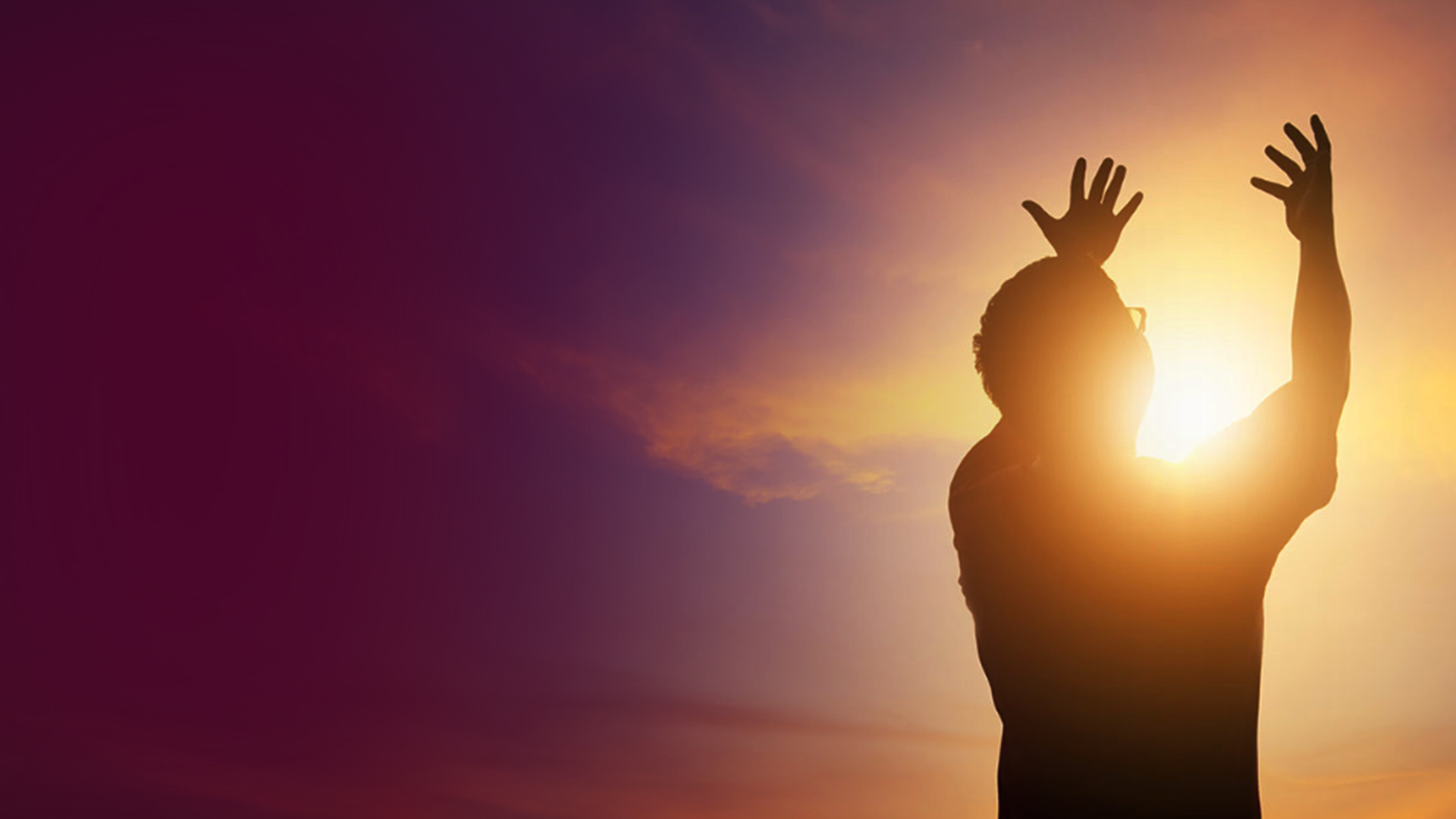 Acts 7:23-25
23 “Now when he was forty years old, it came into his heart to visit his brethren, the children of Israel. 
24 And seeing one of them suffer wrong, he defended and avenged him who was oppressed, and struck down the Egyptian.
25 For he supposed that his brethren would have understood that God would deliver them by his hand, but they did not understand.
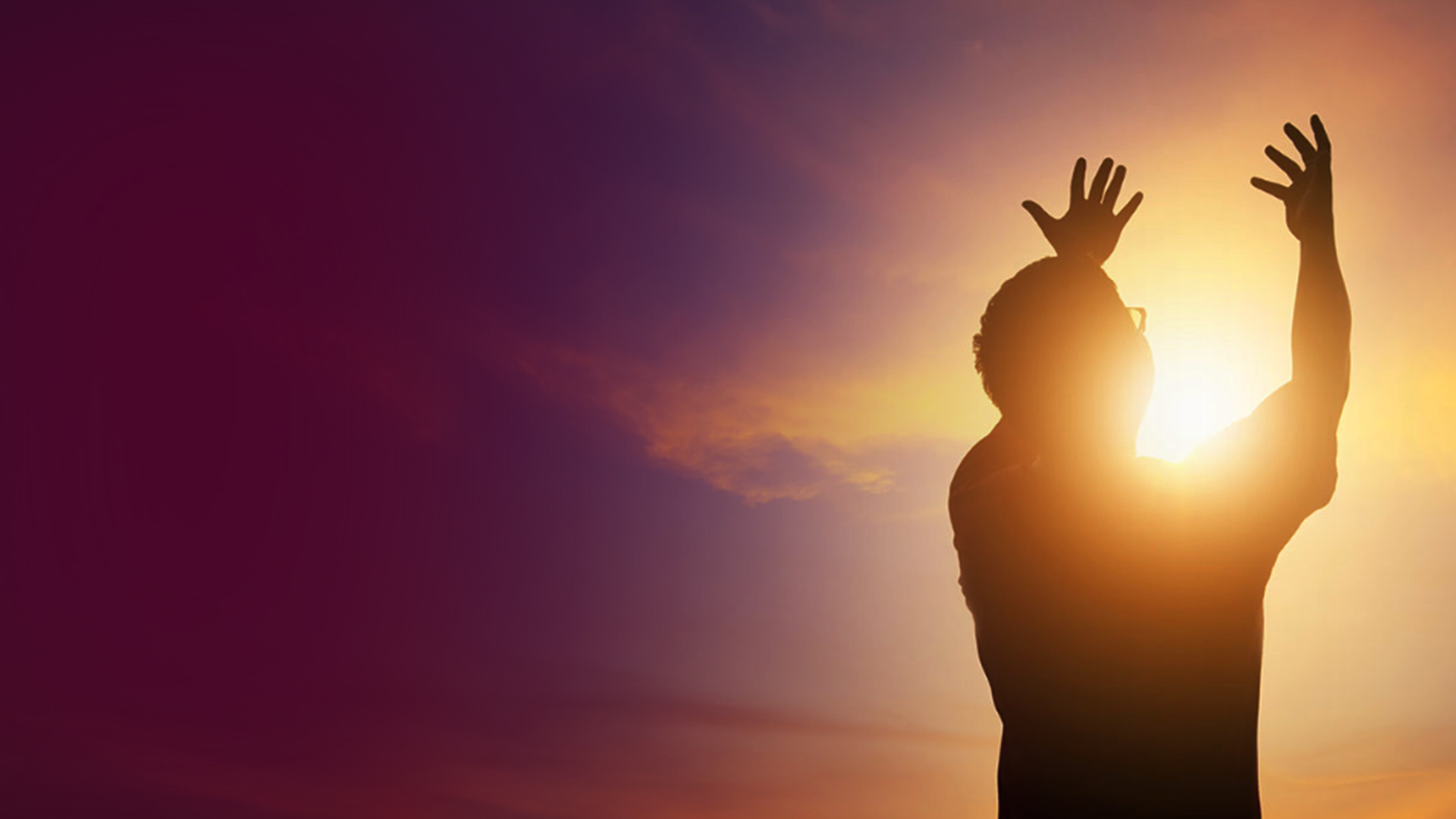 5. THE PROMPTING WITHIN
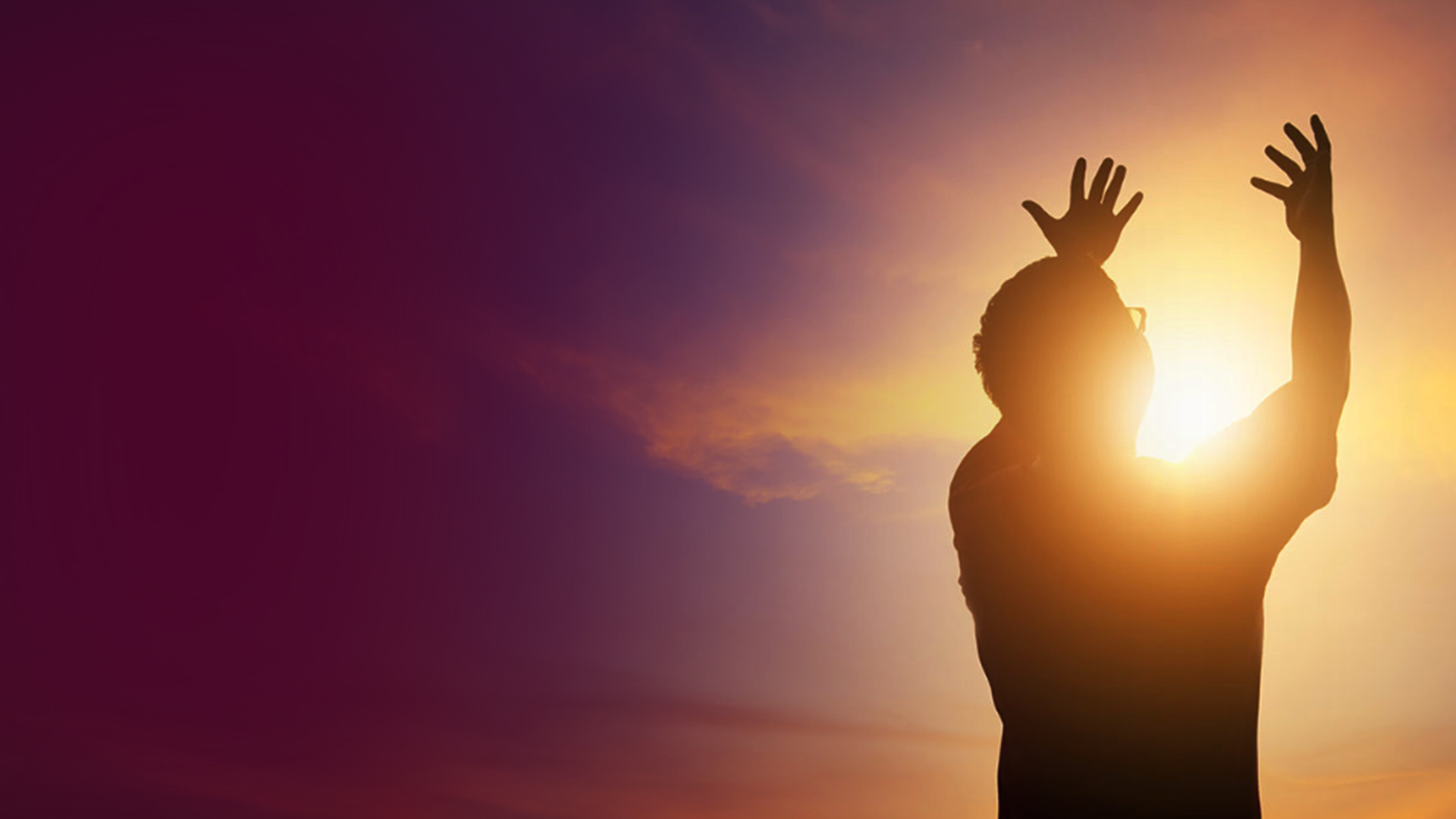 Urge
Motivation
Inspiration
Stirring
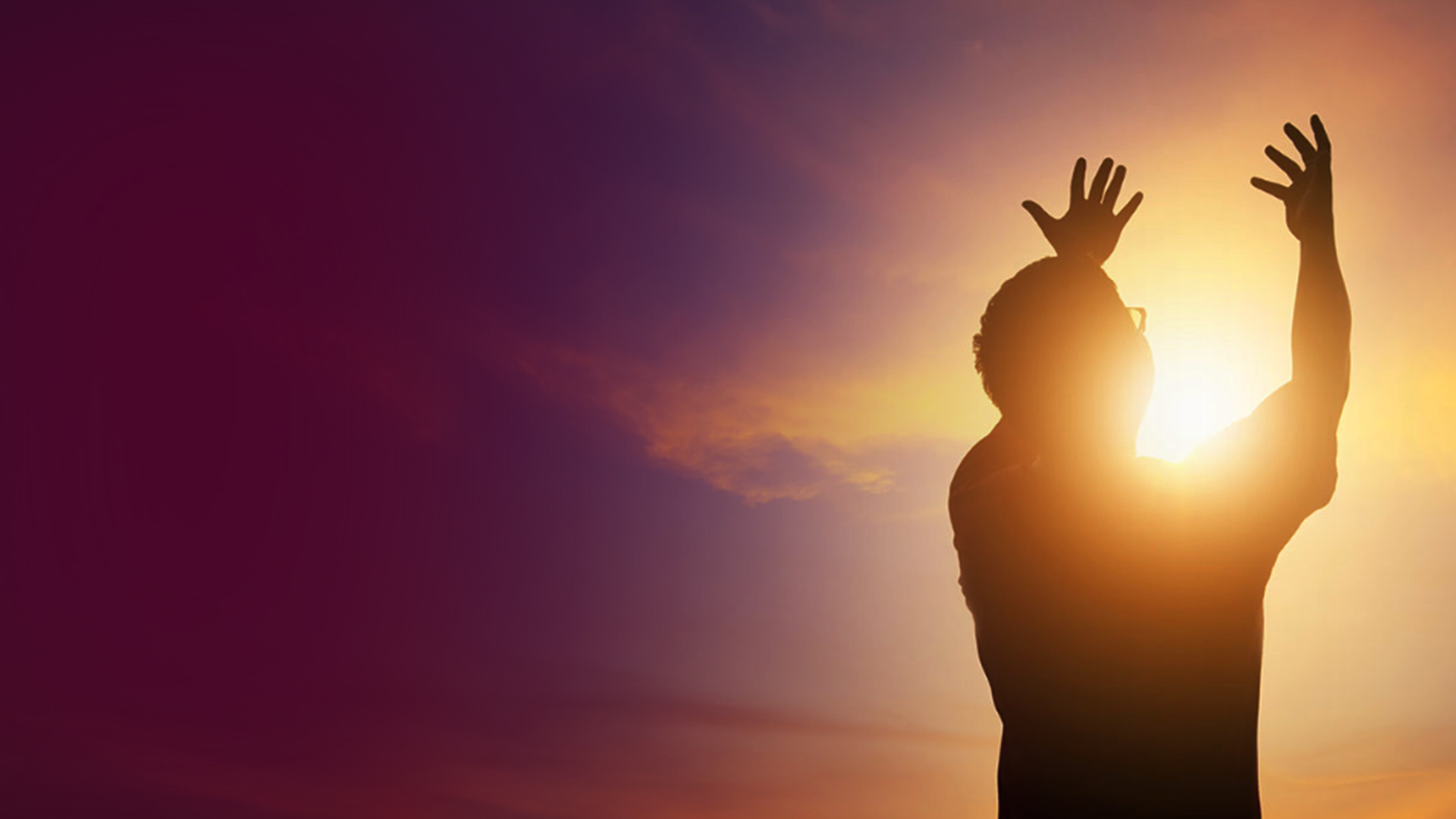 6. THE STIRRING WITHIN
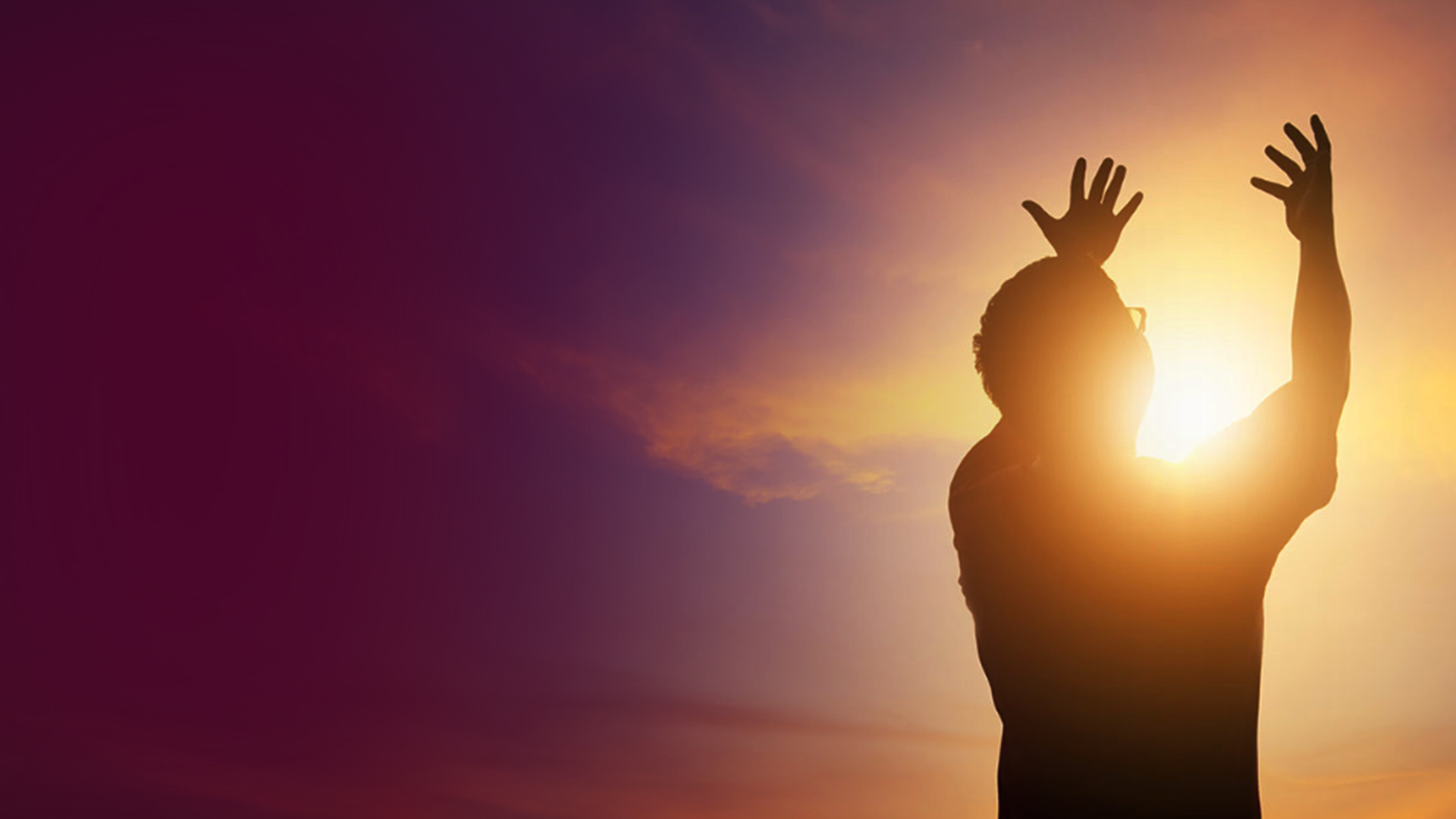 Nehemiah 2:12
Then I arose in the night, I and a few men with me; I told no one what my God had put in my heart to do at Jerusalem; nor was there any animal with me, except the one on which I rode.
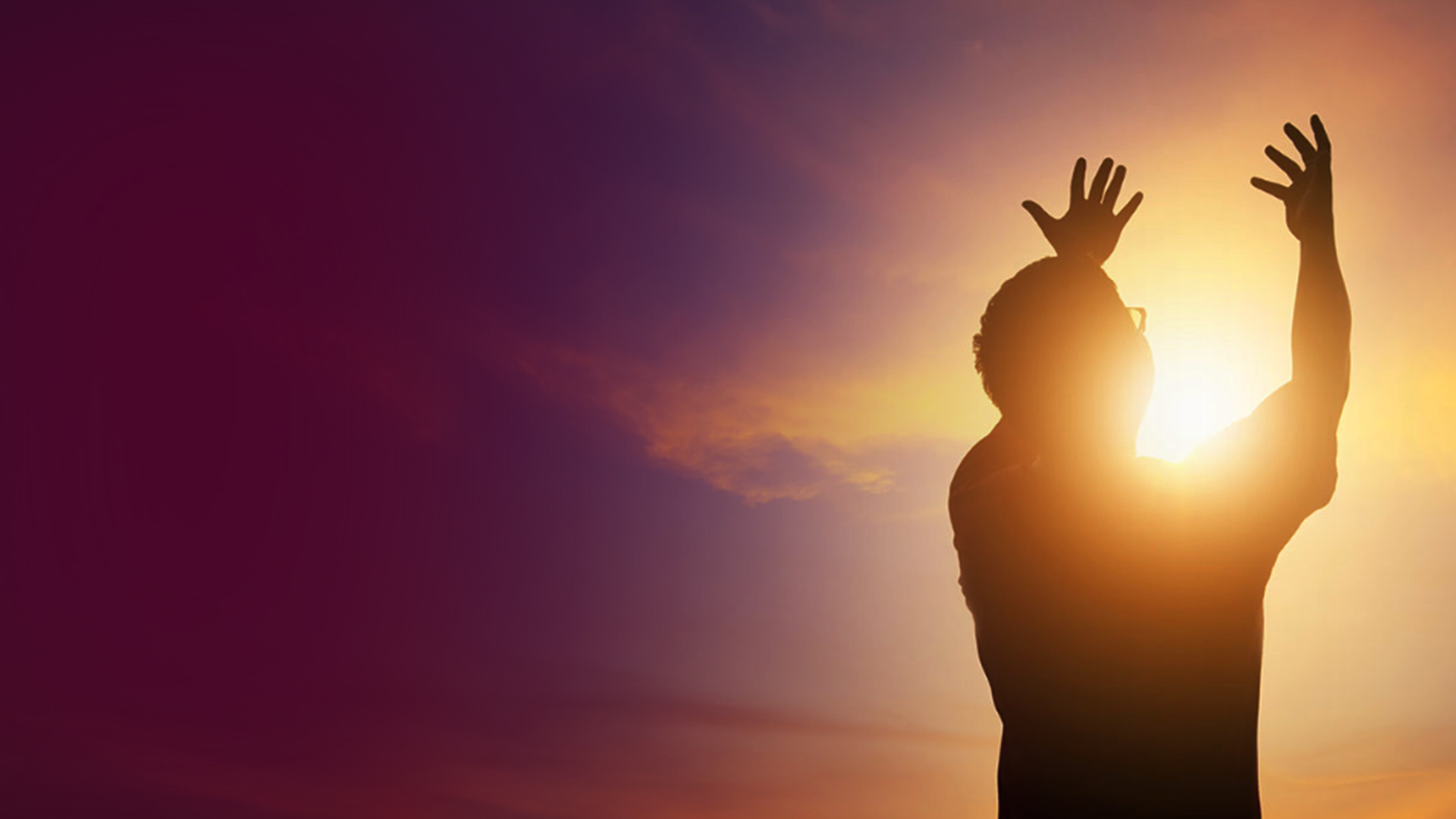 Haggai 1:14
So the LORD stirred up the spirit of Zerubbabel the son of Shealtiel, governor of Judah, and the spirit of Joshua the son of Jehozadak, the high priest, and the spirit of all the remnant of the people; and they came and worked on the house of the LORD of hosts, their God,
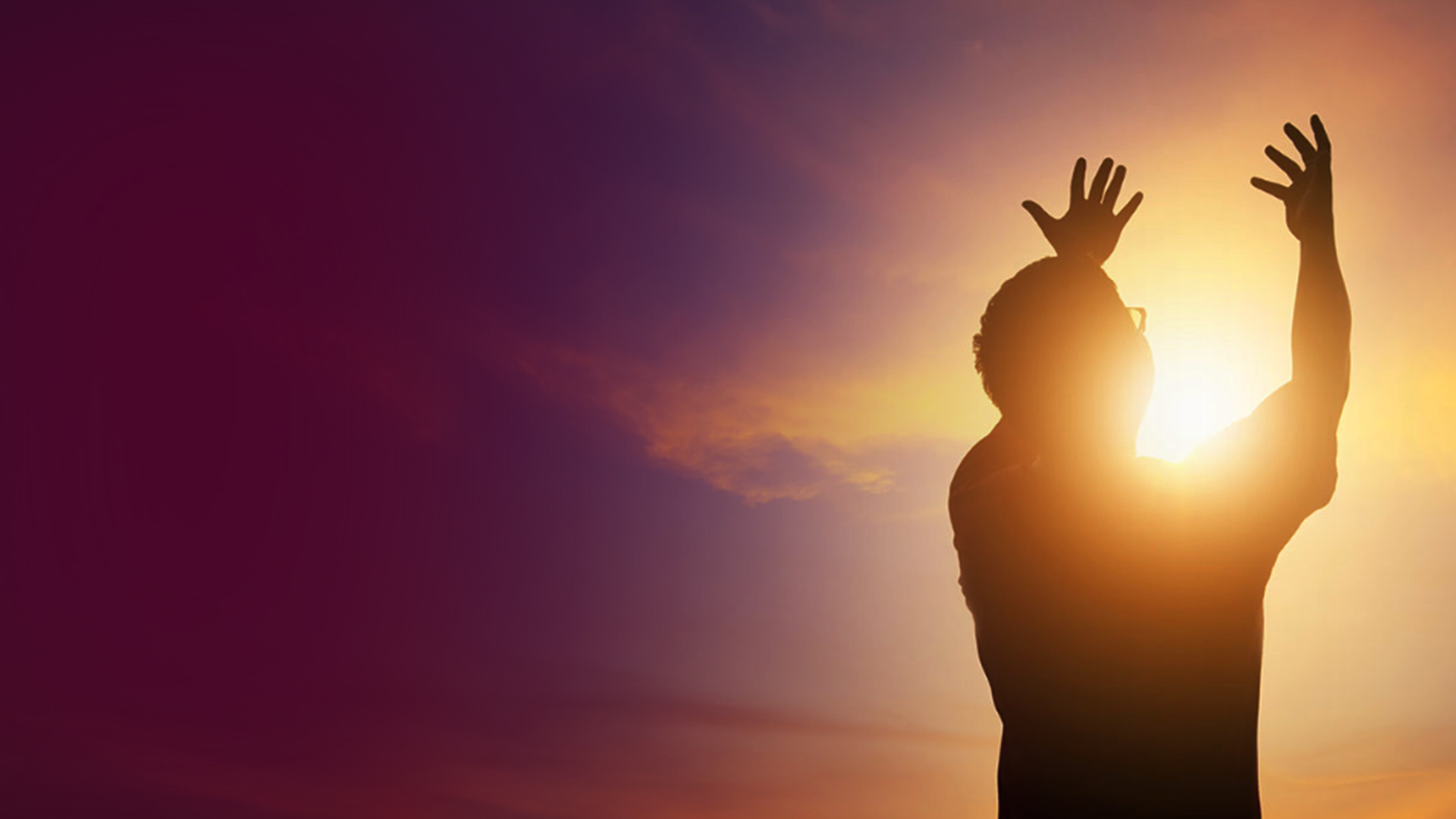 7. THE FOREKNOWLEDGE WITHIN
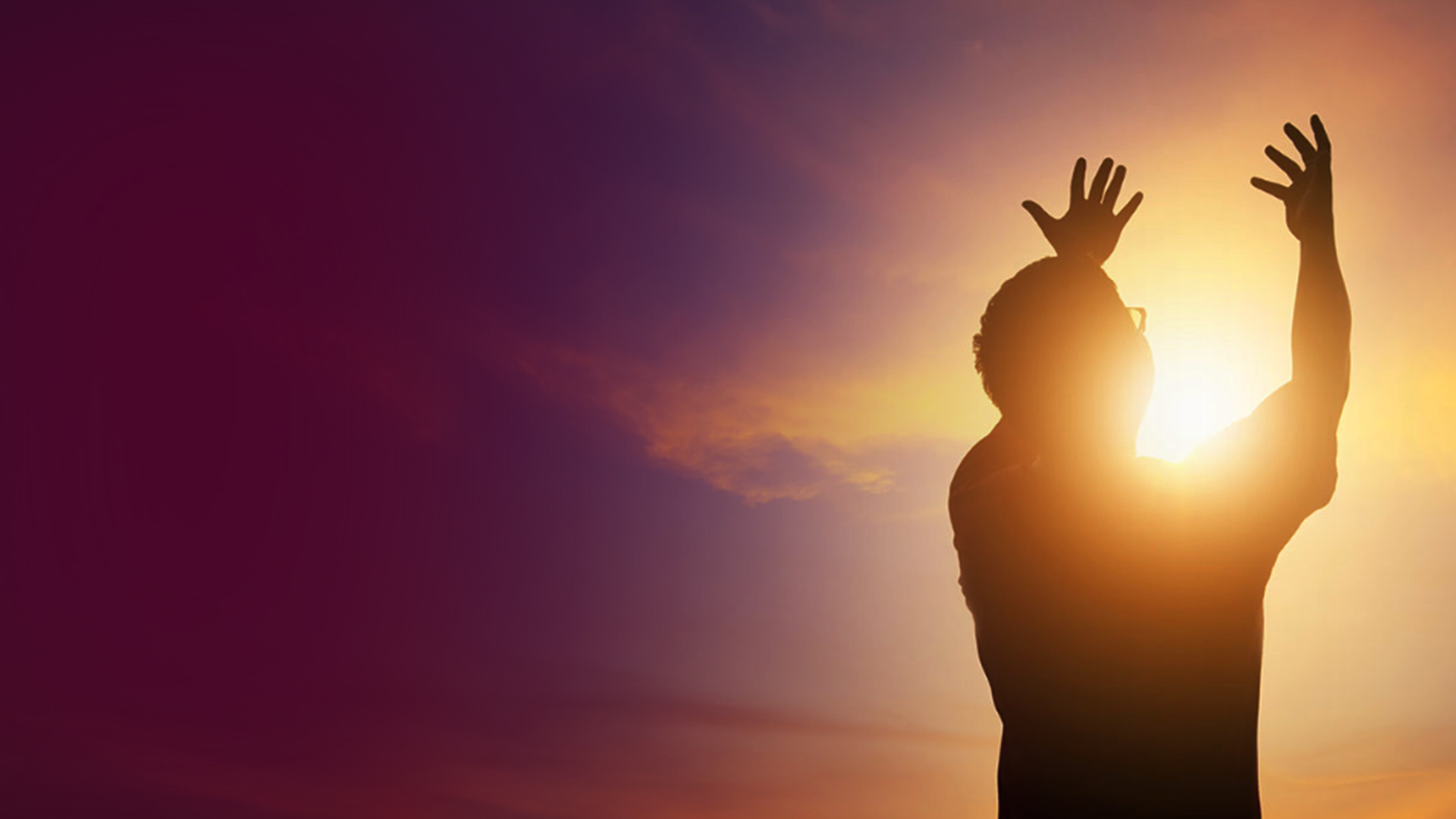 John 16:13,14
13 However, when He, the Spirit of truth, has come, He will guide you into all truth; for He will not speak on His own authority, but whatever He hears He will speak; and He will tell you things to come.
14 He will glorify Me, for He will take of what is Mine and declare it to you.
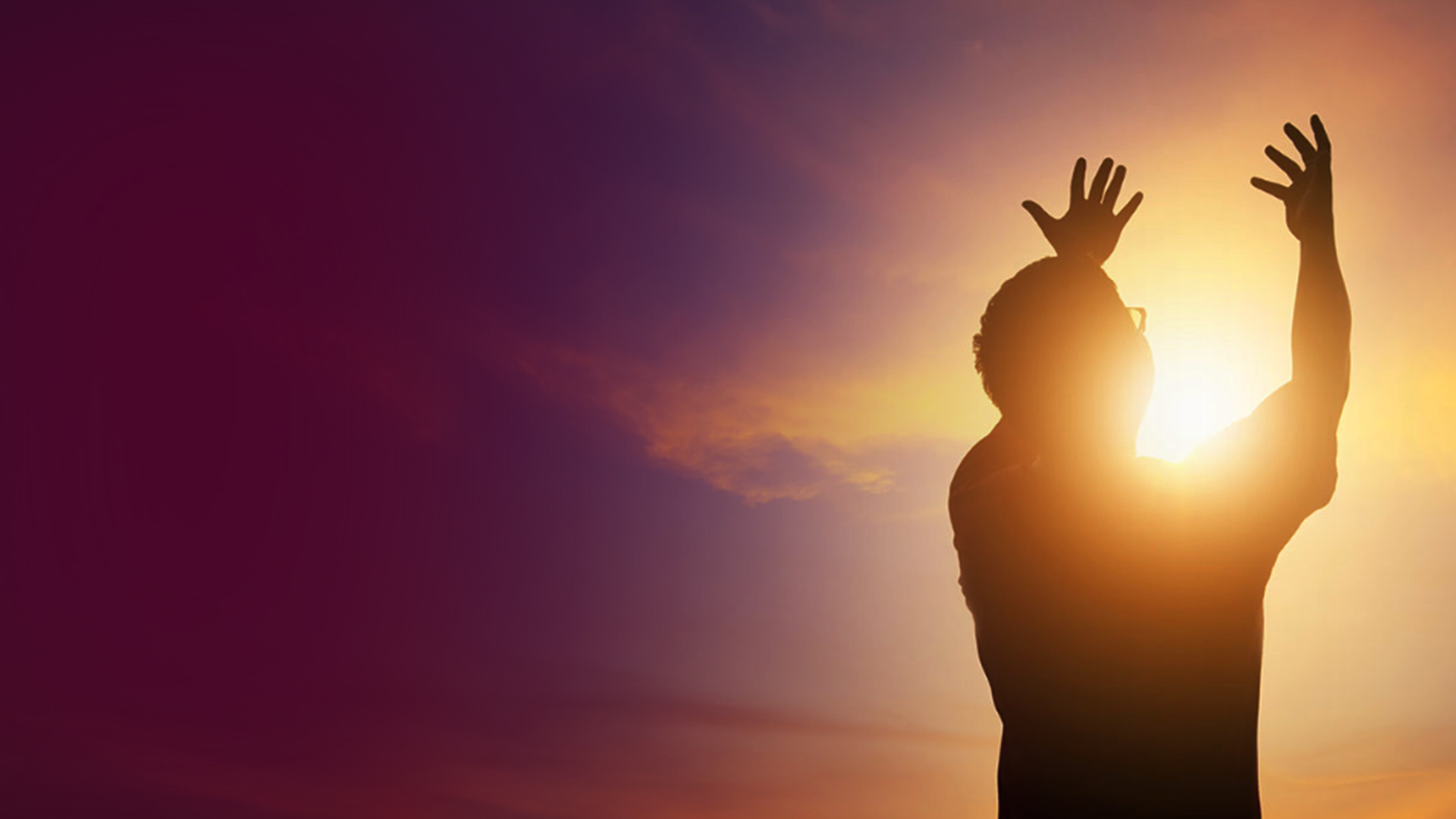 8. THE WARNING WITHIN
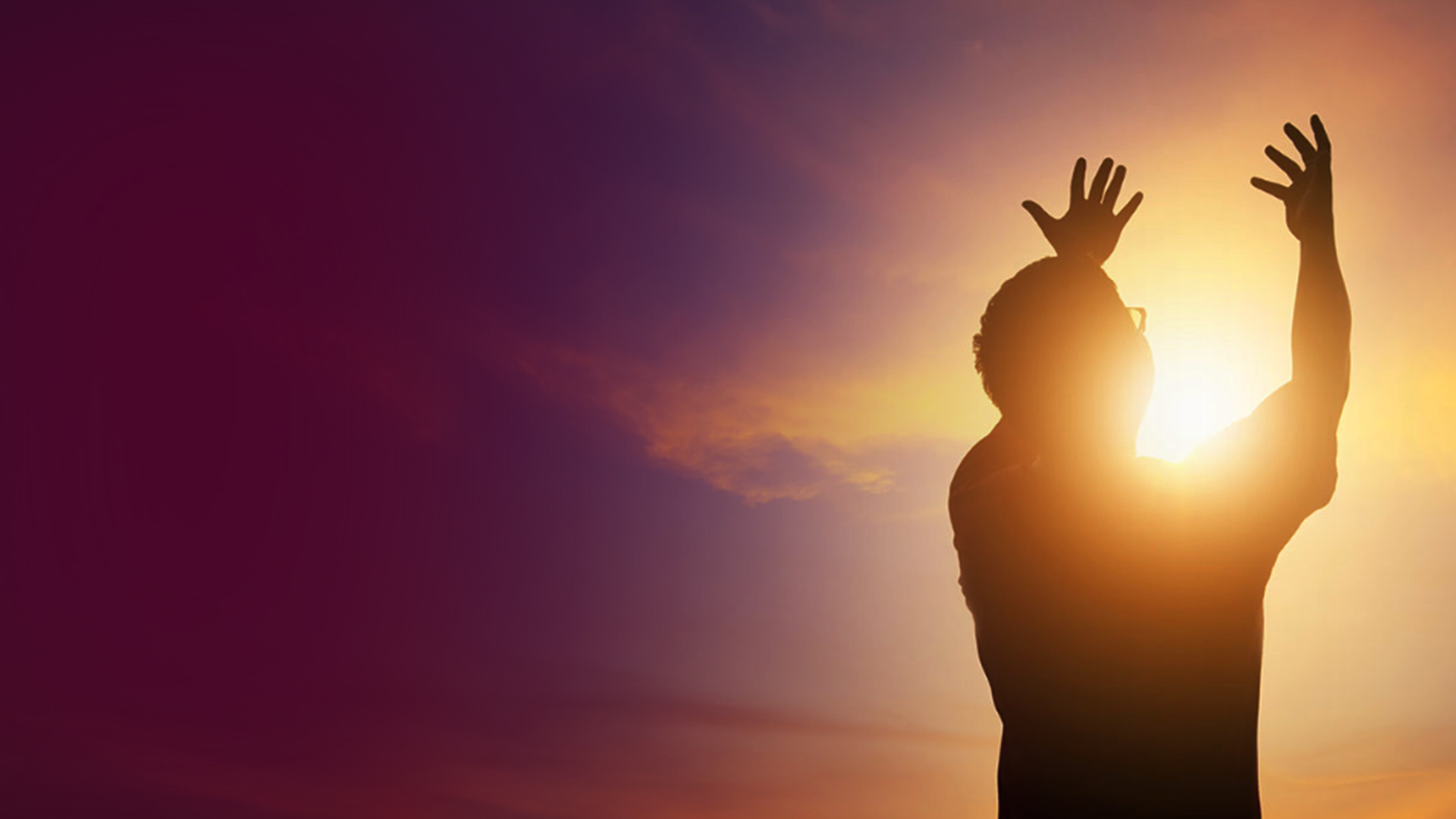 Acts 20:22,23
22 And see, now I go bound in the spirit to Jerusalem, not knowing the things that will happen to me there,
23 except that the Holy Spirit testifies in every city, saying that chains and tribulations await me.
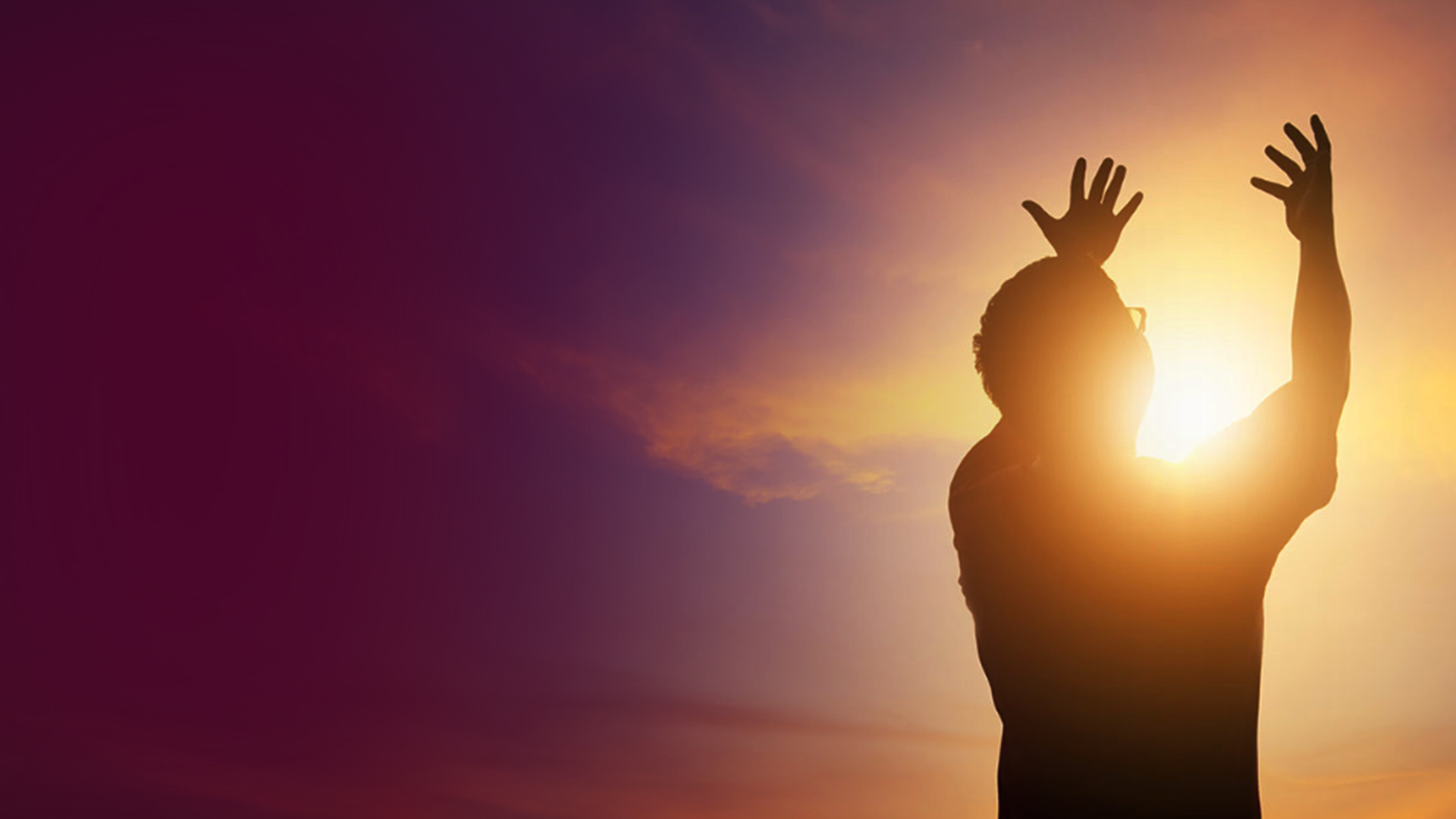 SUMMARY
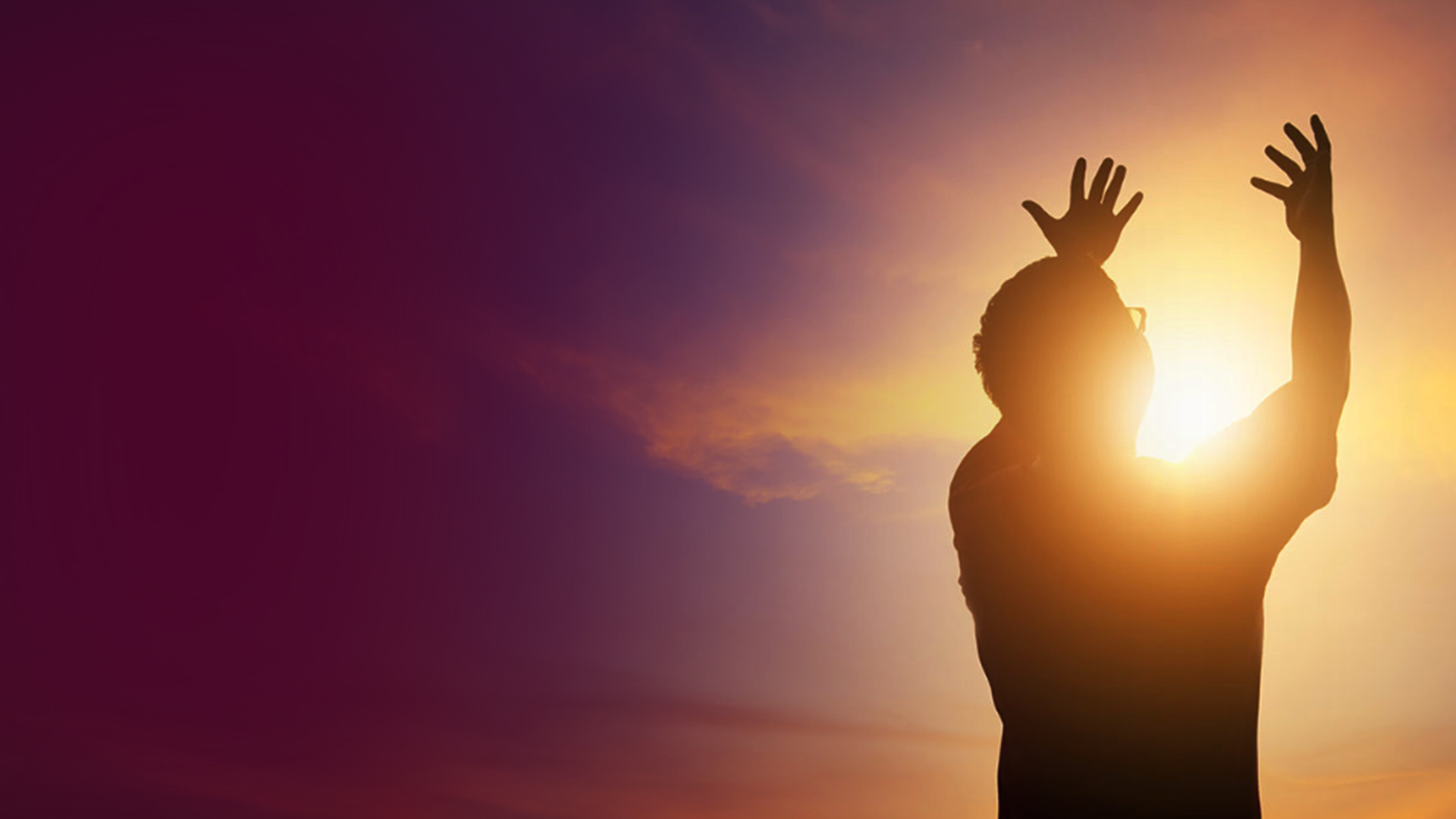 1. QUICKENING OF SCRIPTURE
2. THE ASSURANCE WITHIN
3. THE DESIRE WITHIN
4. THE KNOWING WITHIN
5. THE PROMPTING WITHIN
6. THE STIRRING WITHIN
7. THE FOREKNOWLEDGE WITHIN
8. THE WARNING WITHIN